Unit 16
WHERE’S THE POST OFFICE?
Lesson 3
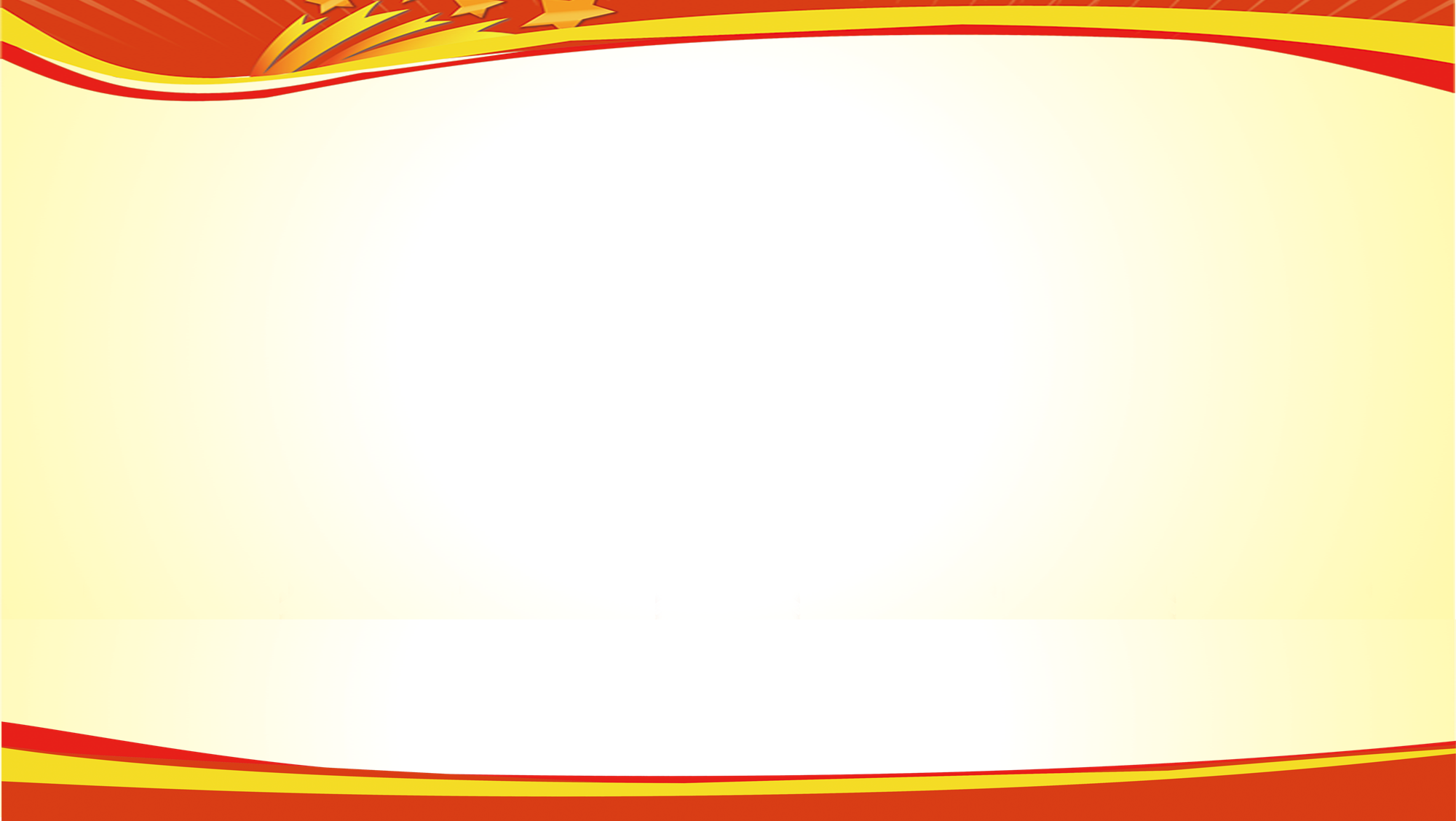 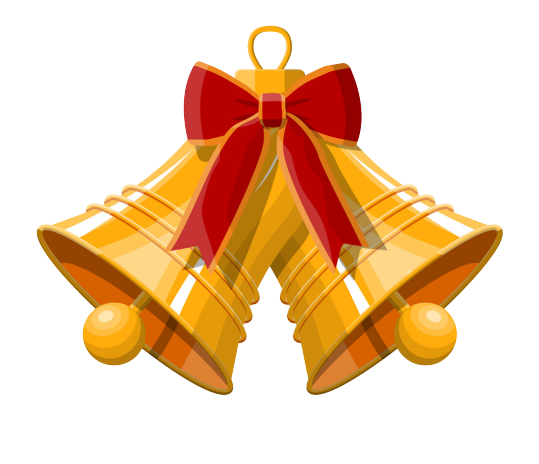 RING THE GOLDEN BELL
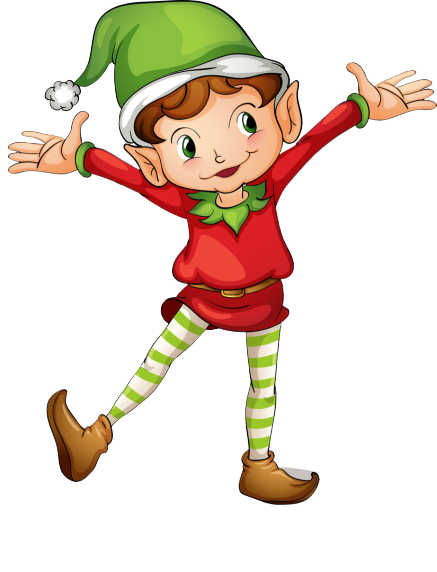 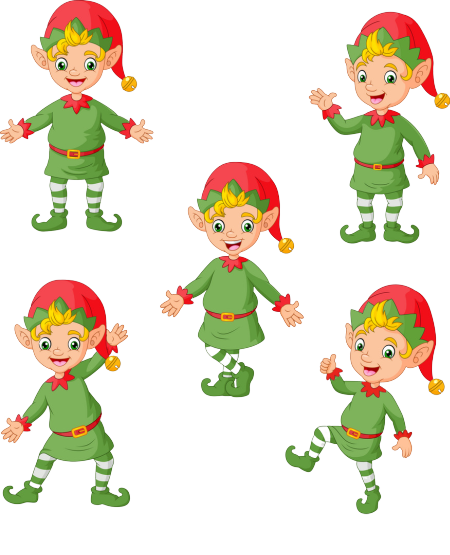 PLAY
[Speaker Notes: Ms Huyền Phạm - 0936.082.789 – YOUTUBE: MsPham.  Facebook: Dạy và học cùng công nghệ.]
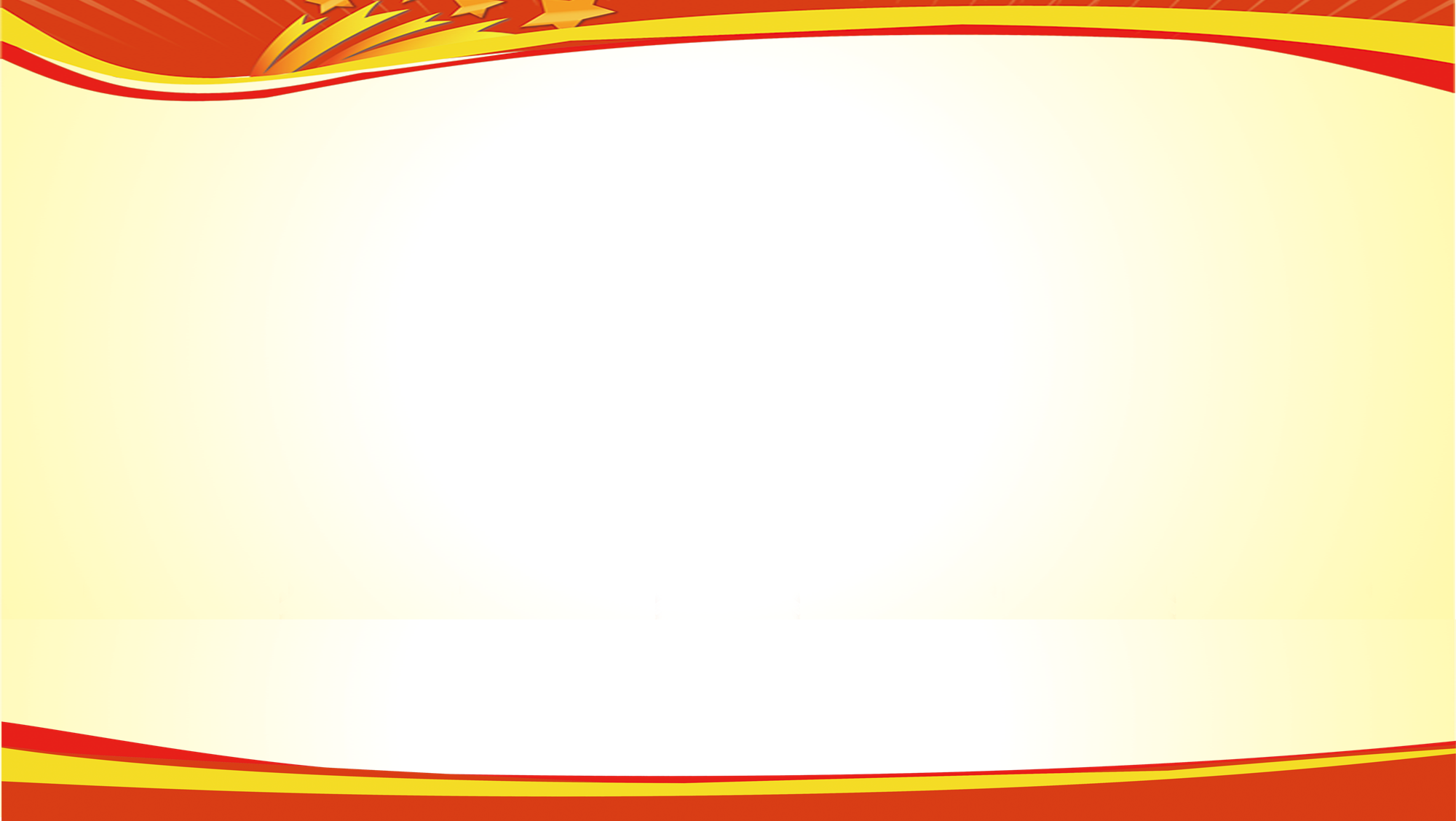 Ring The Golden Bell
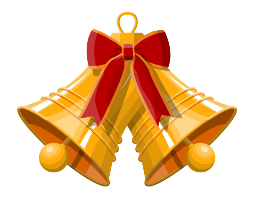 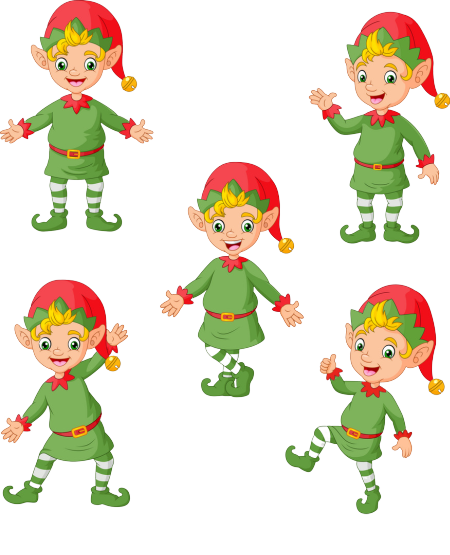 Question 1
Answer
Where’s the ____?
pharmacy
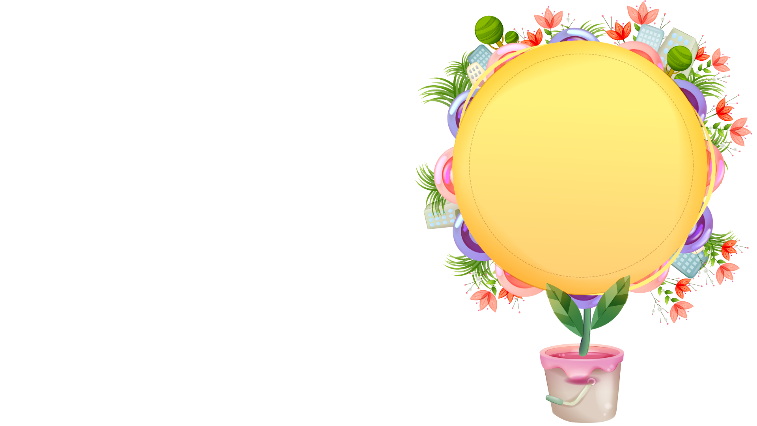 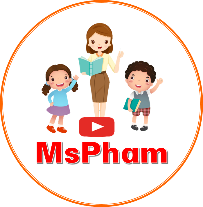 1
2
3
4
5
6
7
8
9
10
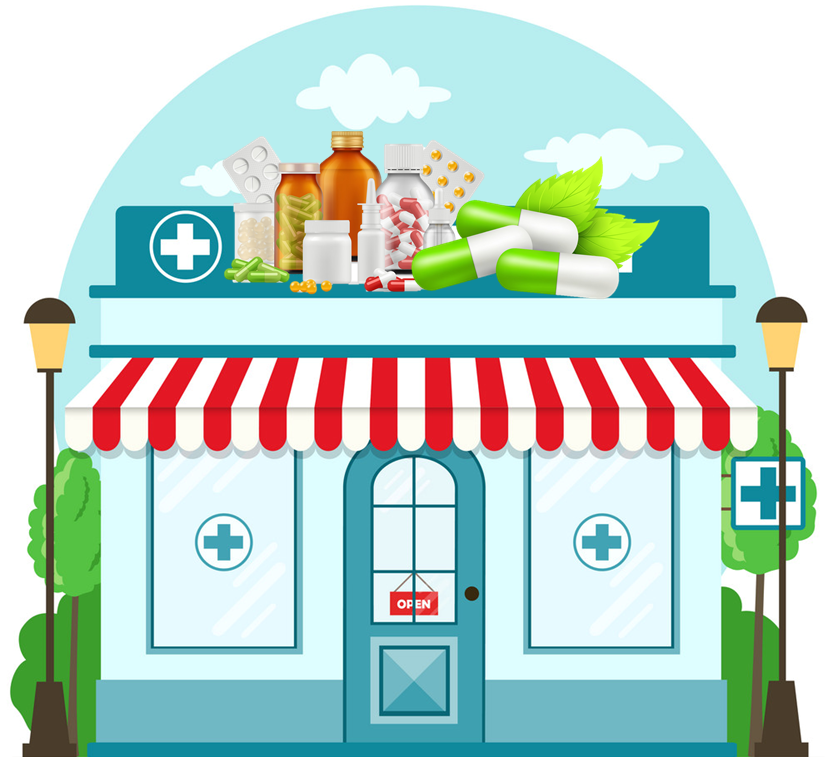 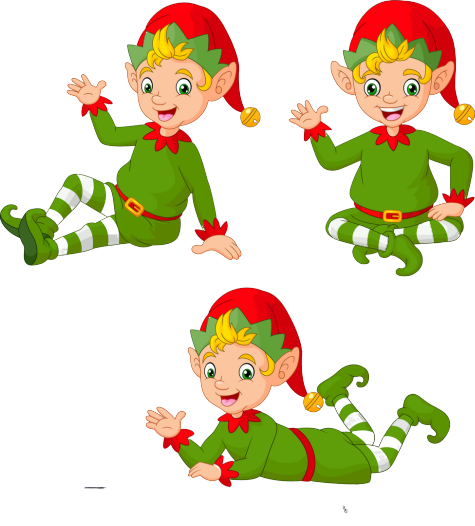 Next
[Speaker Notes: Ms Huyền Phạm - 0936.082.789 – YOUTUBE: MsPham.  Facebook: Dạy và học cùng công nghệ.]
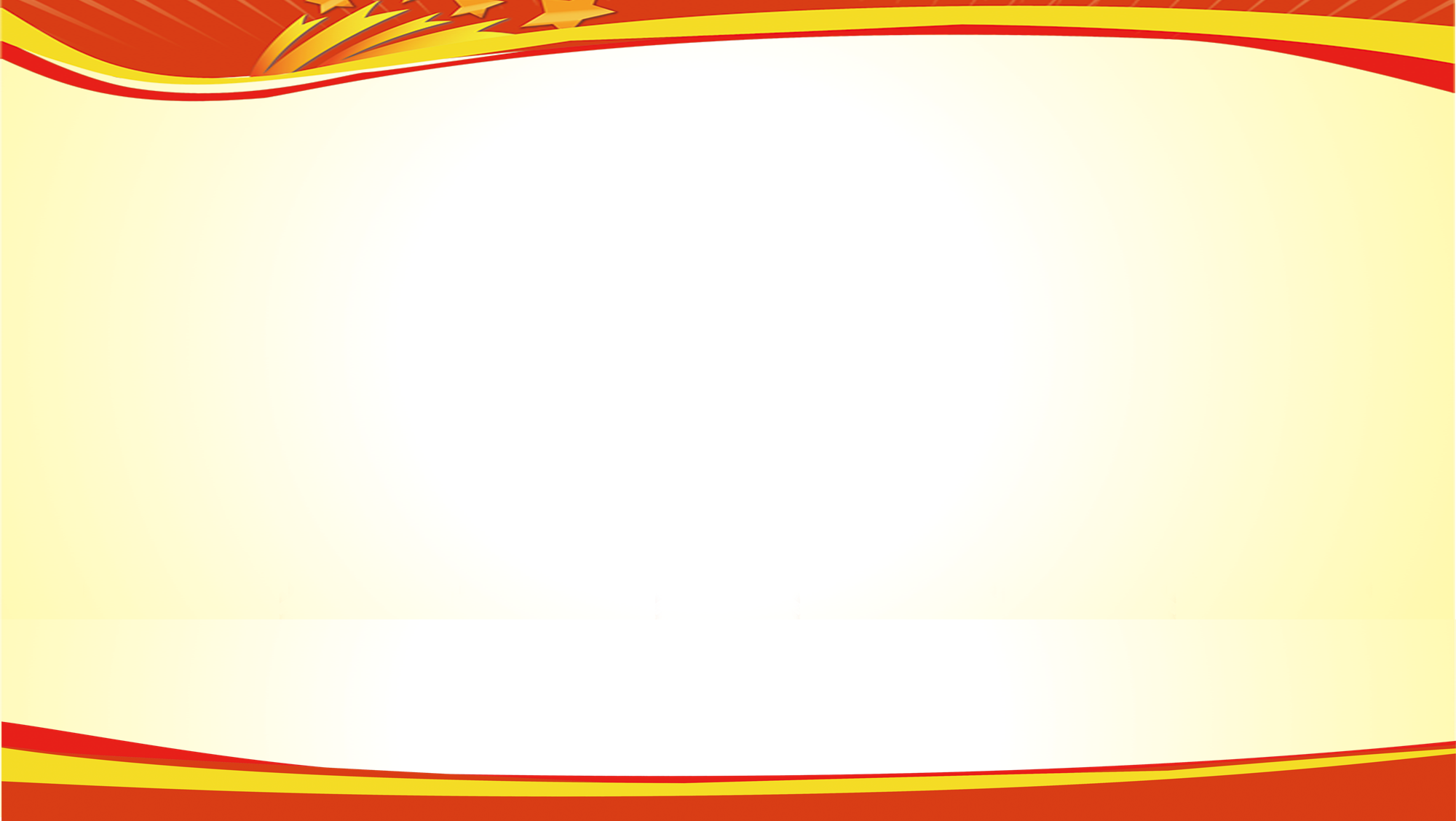 Ring The Golden Bell
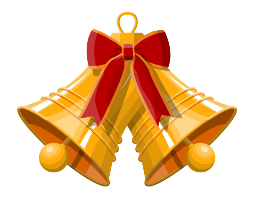 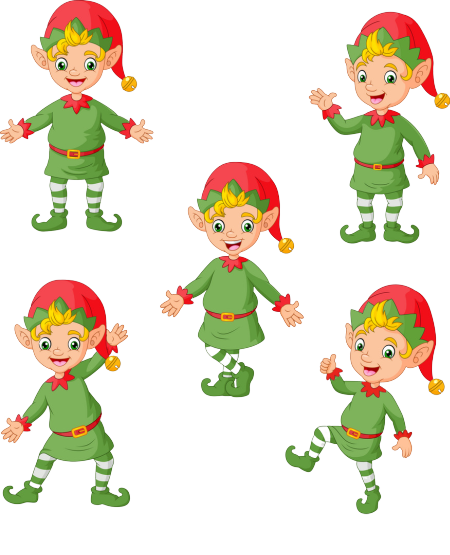 Question 2
Answer
It’s _____ the cinema.
opposite
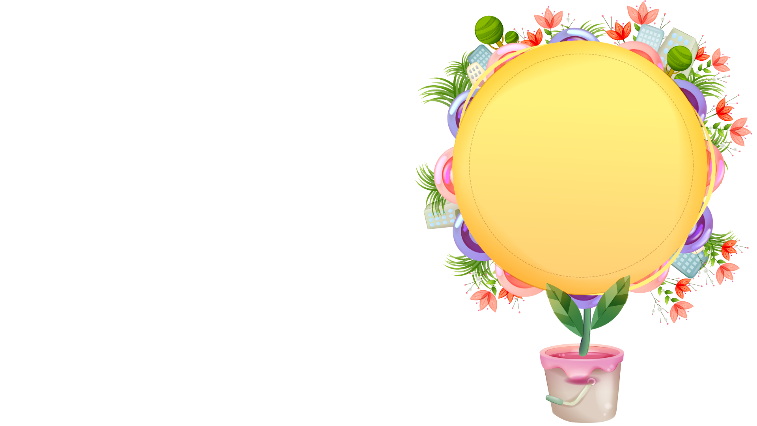 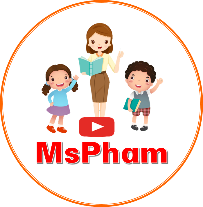 1
2
3
4
5
6
7
8
9
10
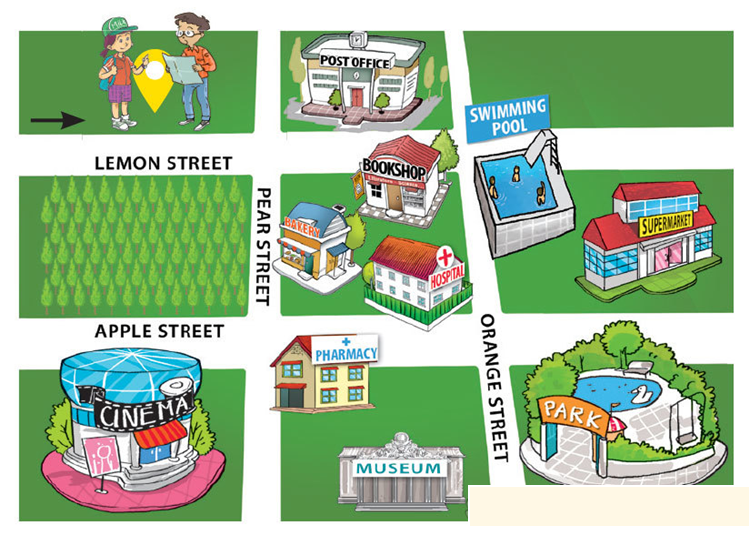 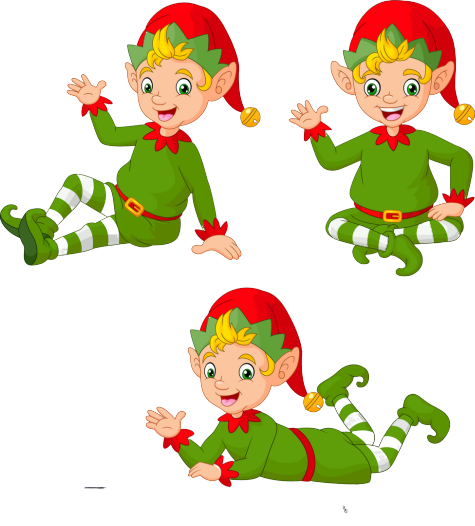 Next
[Speaker Notes: Ms Huyền Phạm - 0936.082.789 – YOUTUBE: MsPham.  Facebook: Dạy và học cùng công nghệ.]
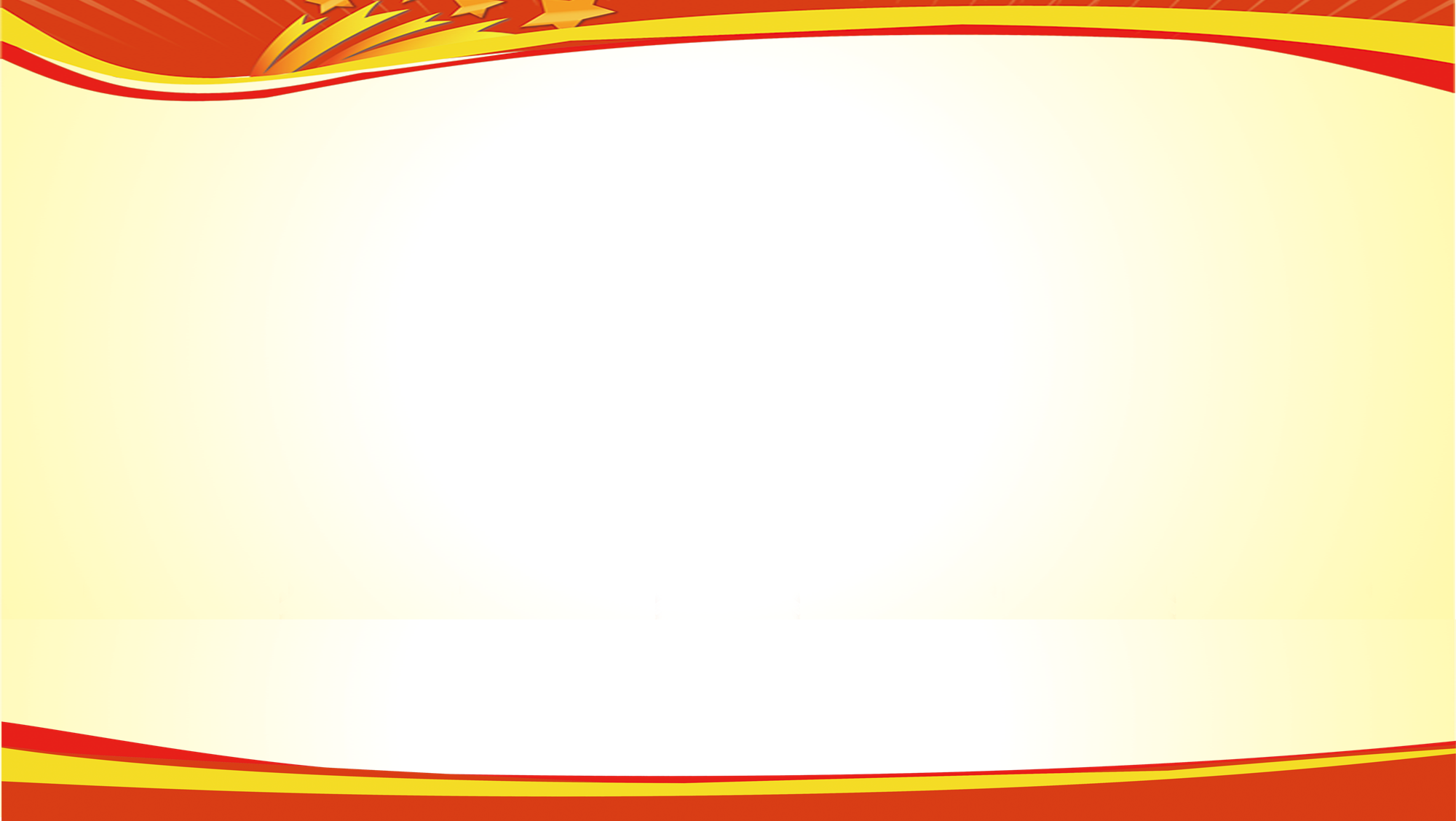 Ring The Golden Bell
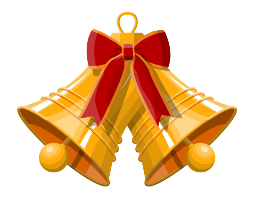 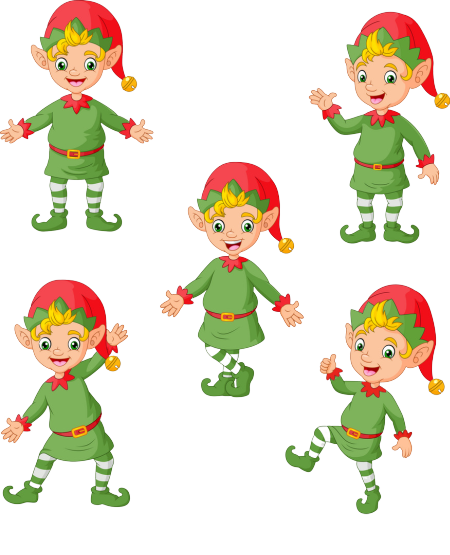 Question 3
Answer
Where’s the post office?
It’s next to the bus stop
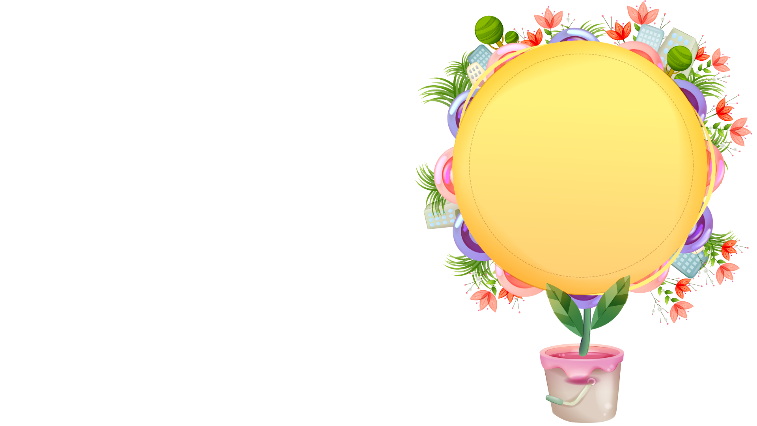 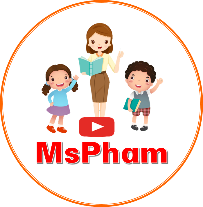 1
2
3
4
5
6
7
8
9
10
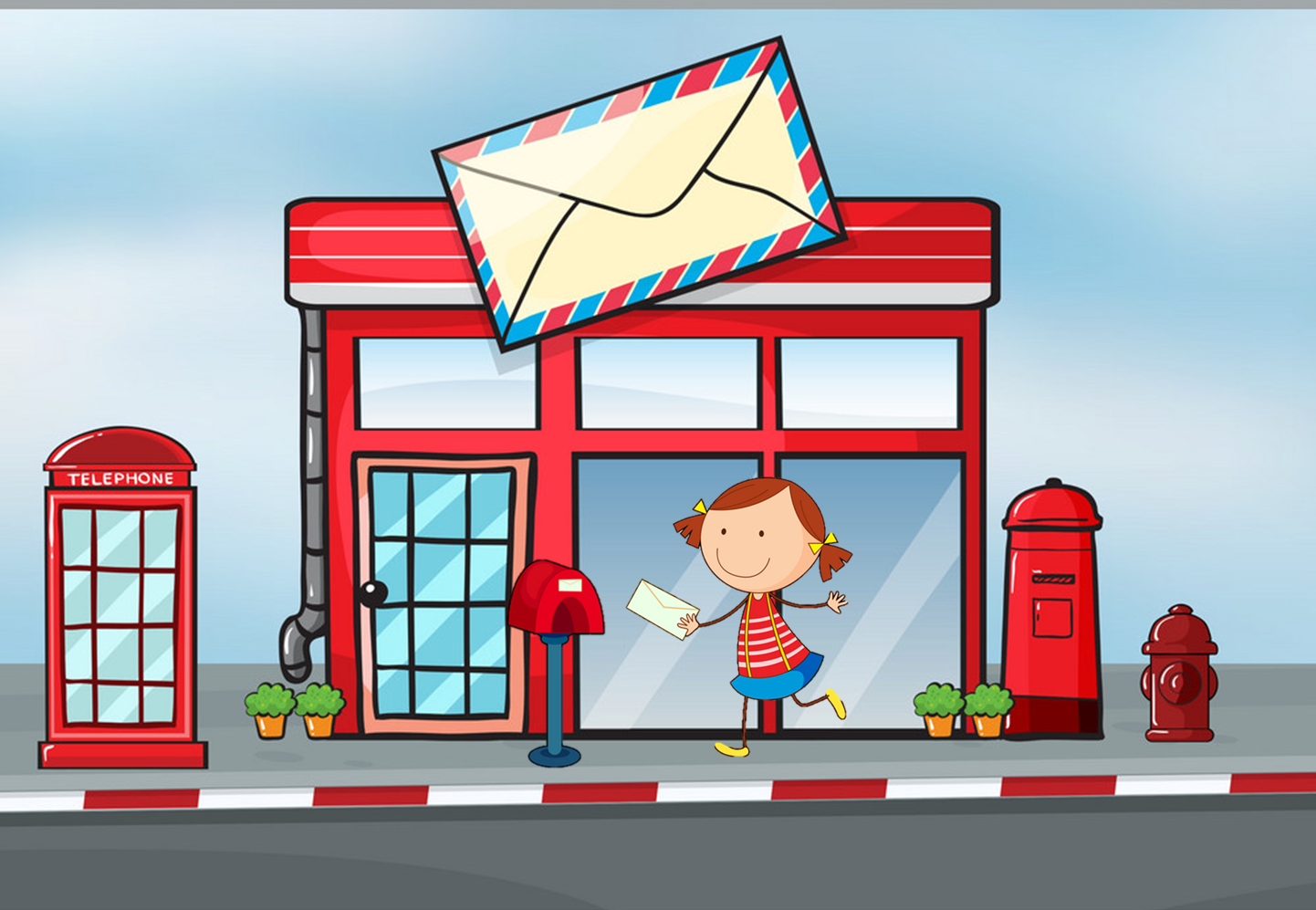 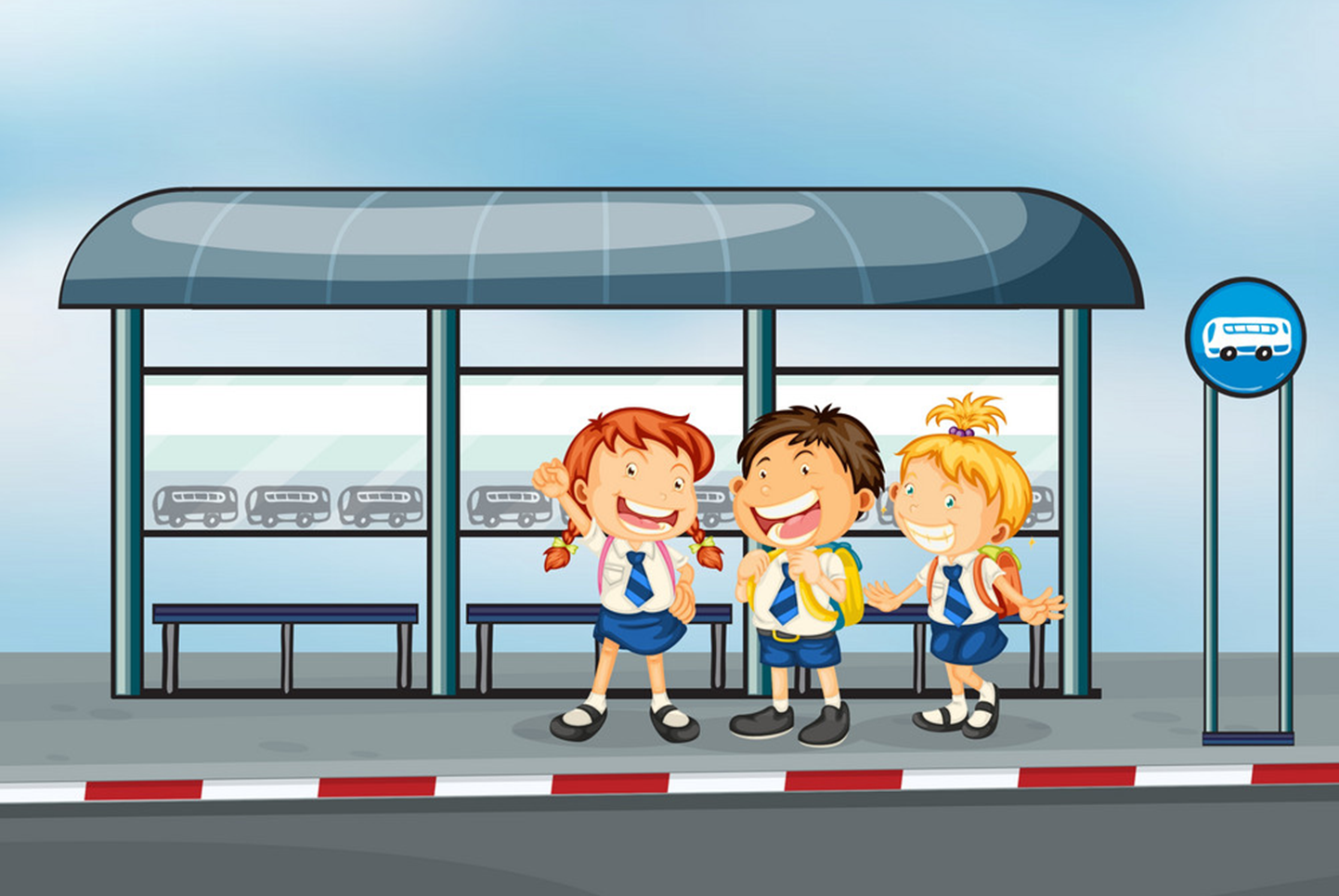 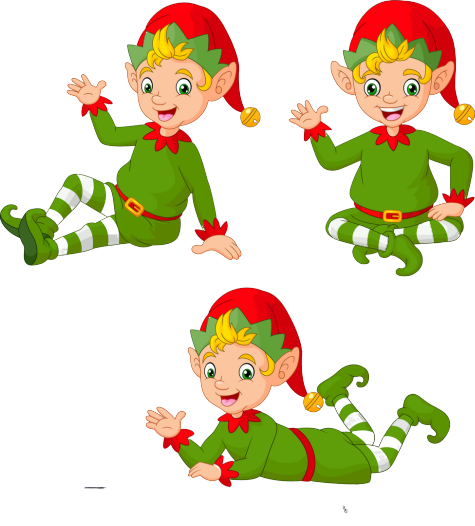 Next
[Speaker Notes: Ms Huyền Phạm - 0936.082.789 – YOUTUBE: MsPham.  Facebook: Dạy và học cùng công nghệ.]
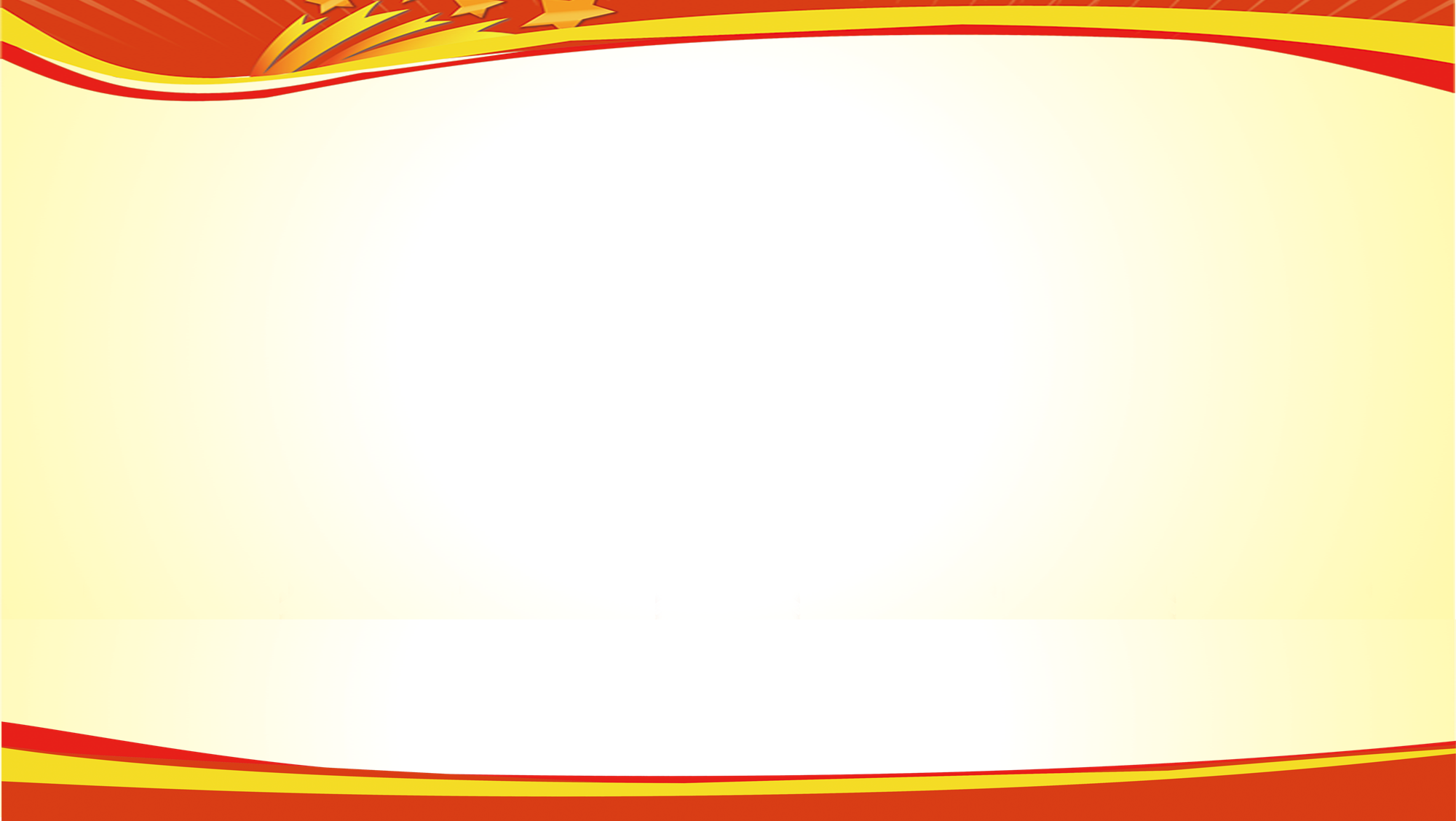 Ring The Golden Bell
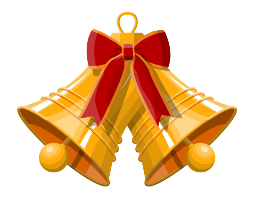 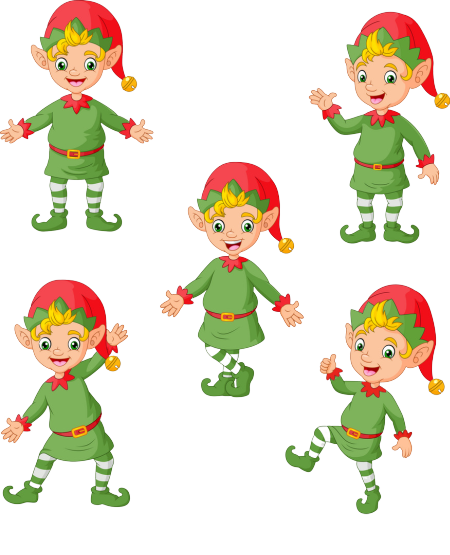 Question 4
Answer
______?
The theatre is near the museum.
Where is the theatre?
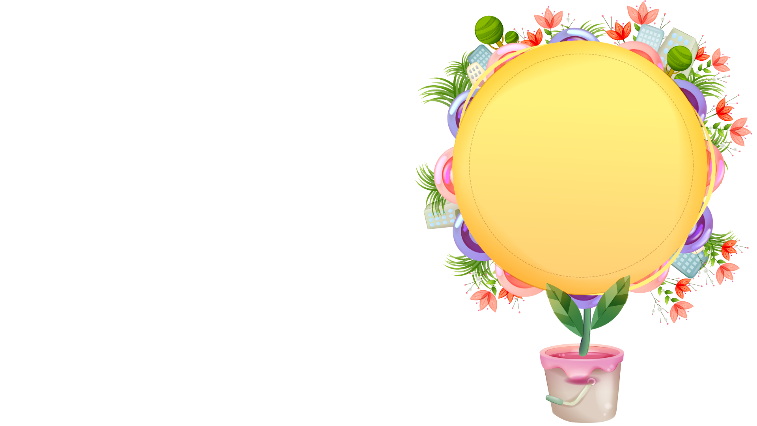 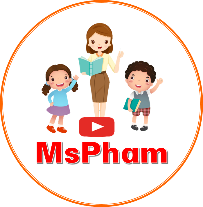 1
2
3
4
5
6
7
8
9
10
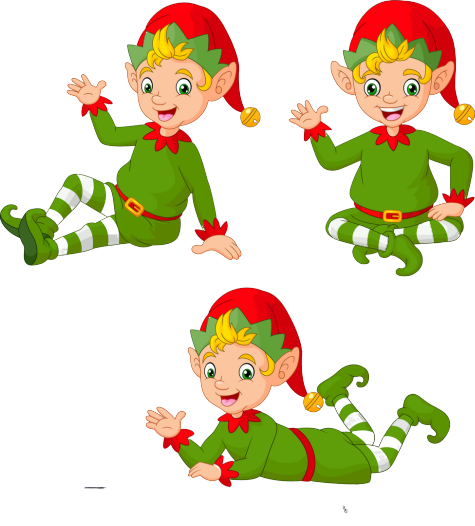 Next
[Speaker Notes: Ms Huyền Phạm - 0936.082.789 – YOUTUBE: MsPham.  Facebook: Dạy và học cùng công nghệ.]
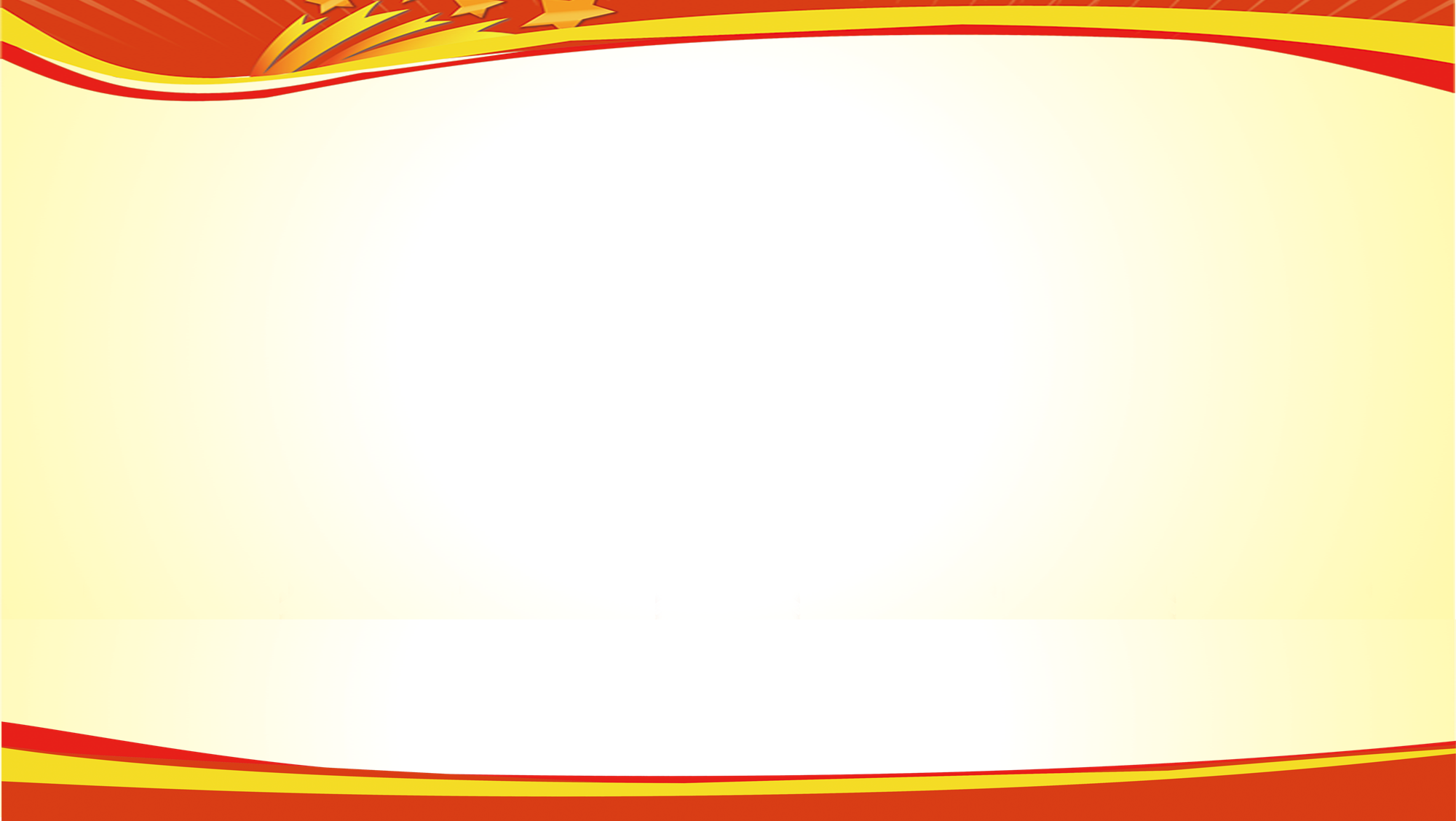 Ring The Golden Bell
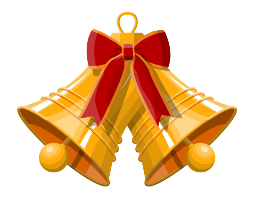 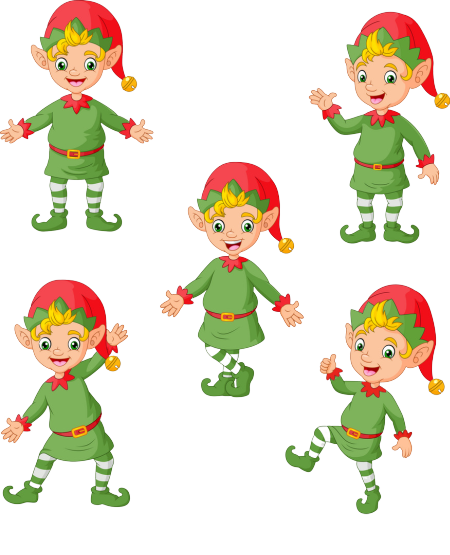 Question 5
Answer
Where’s the stadium?
It’s is ____ the post office and bus stop.
between
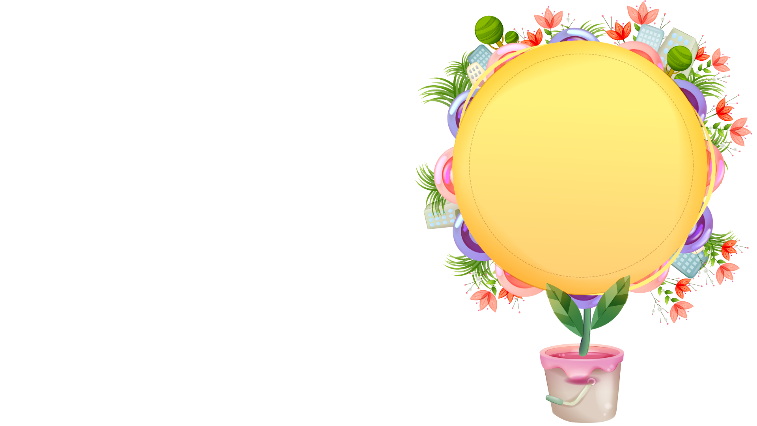 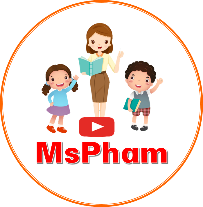 1
2
3
4
5
6
7
8
9
10
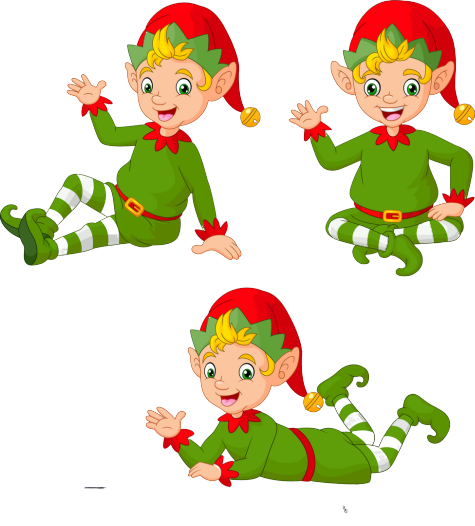 Next
[Speaker Notes: Ms Huyền Phạm - 0936.082.789 – YOUTUBE: MsPham.  Facebook: Dạy và học cùng công nghệ.]
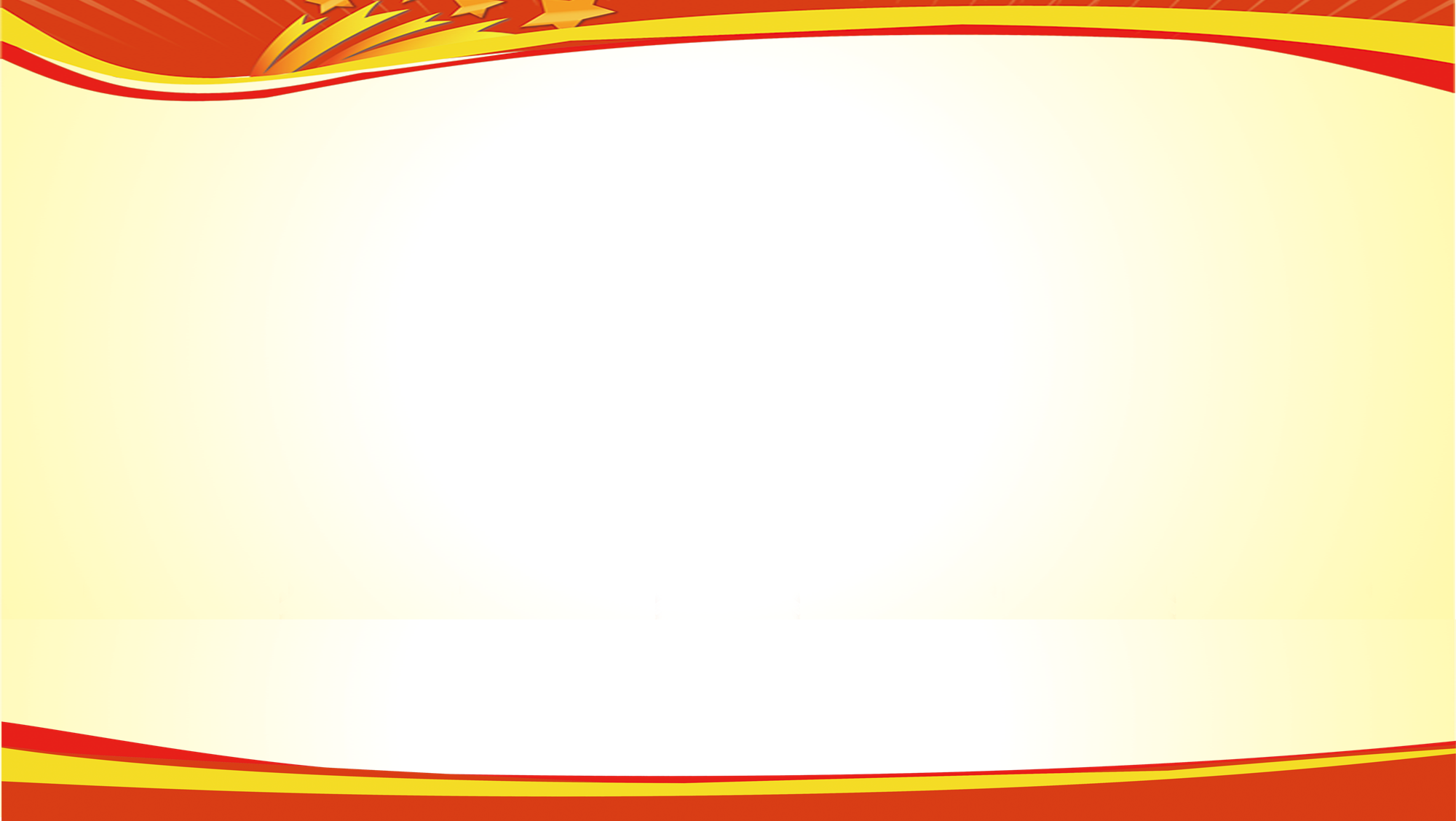 Ring The Golden Bell
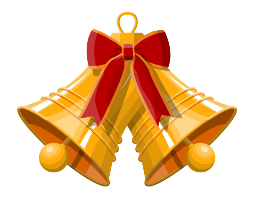 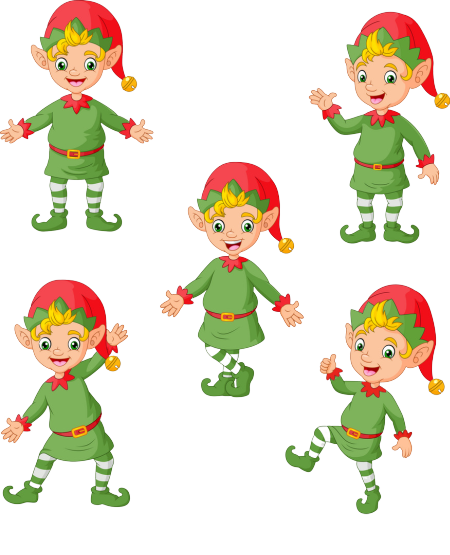 Question 6
Answer
How can I get to the theatre?
You can walk.
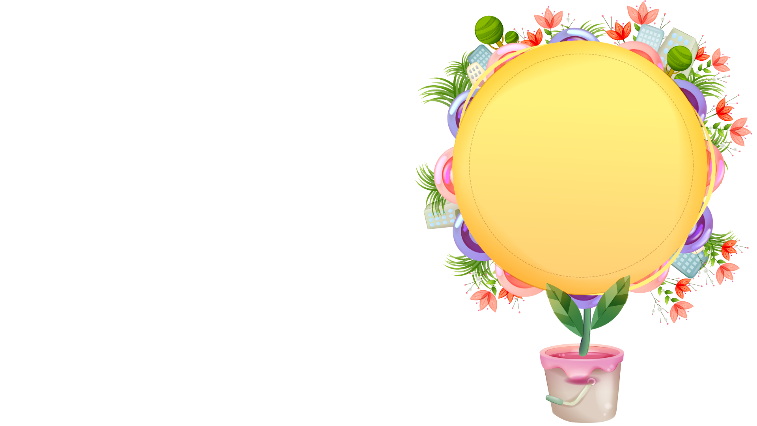 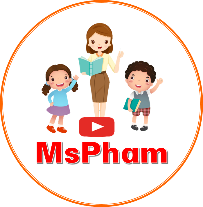 1
2
3
4
5
6
7
8
9
10
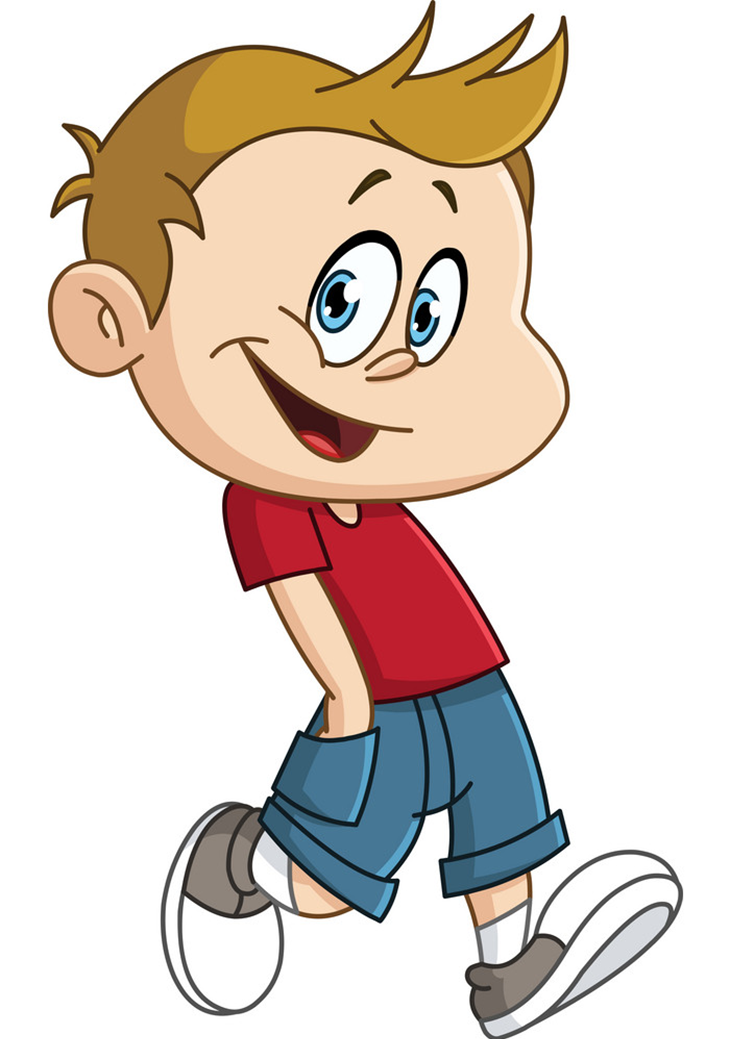 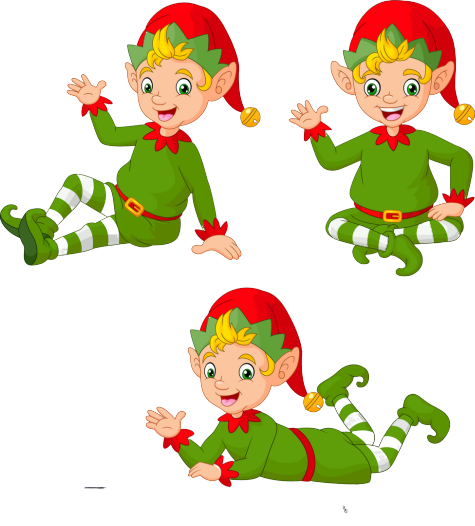 Next
[Speaker Notes: Ms Huyền Phạm - 0936.082.789 – YOUTUBE: MsPham.  Facebook: Dạy và học cùng công nghệ.]
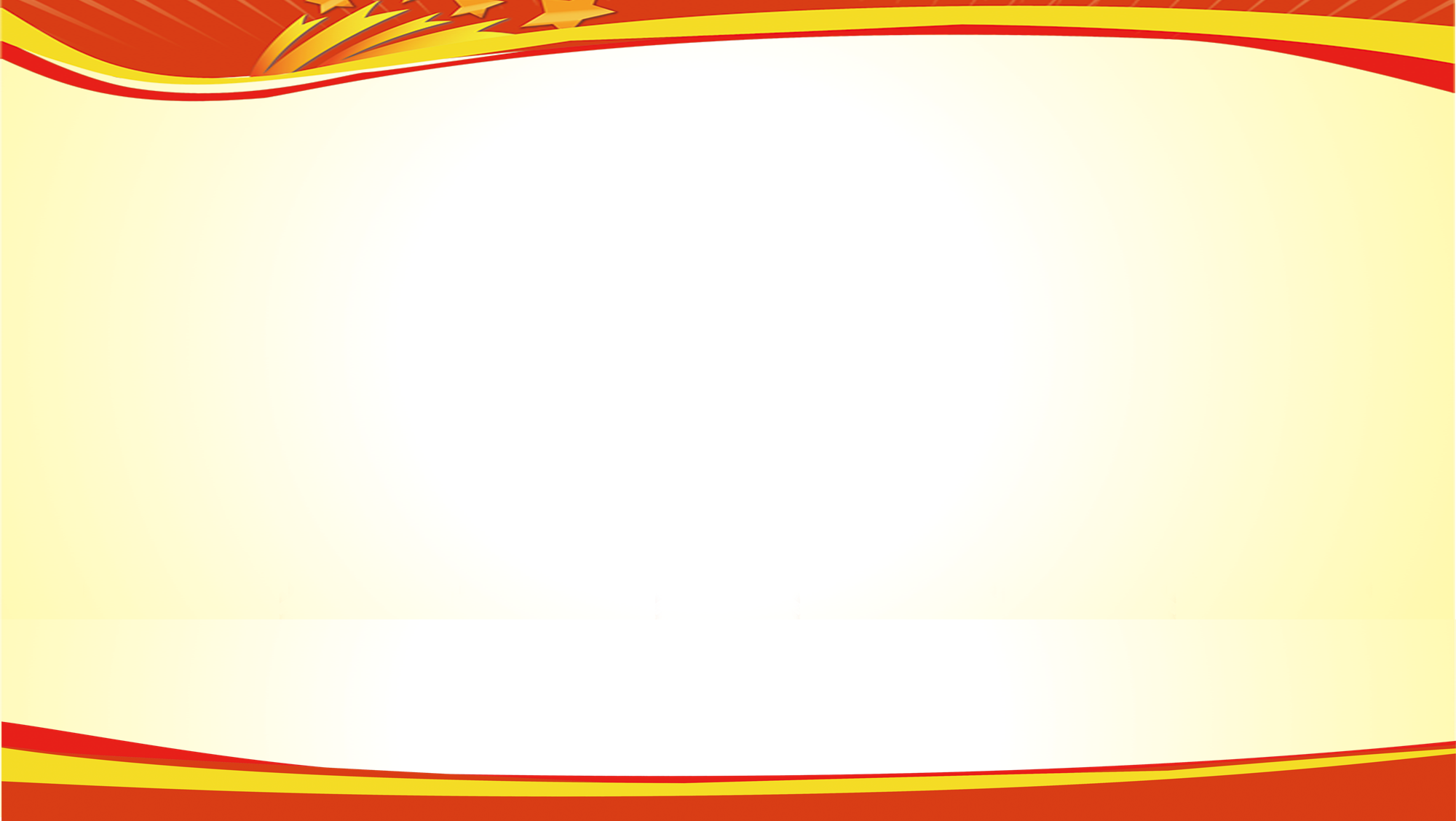 Ring The Golden Bell
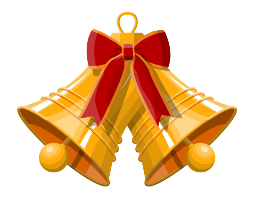 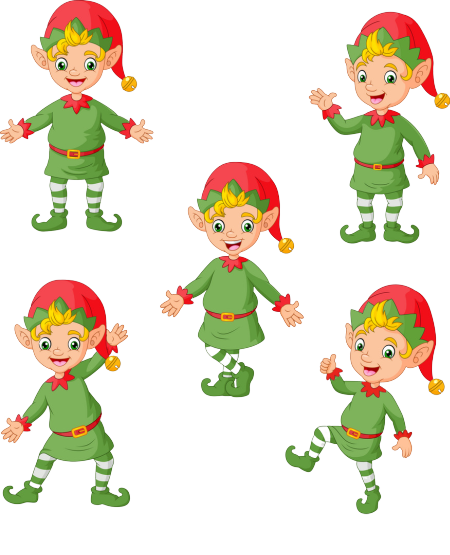 Question 7
Answer
How can I get to the market?
You can take a bus
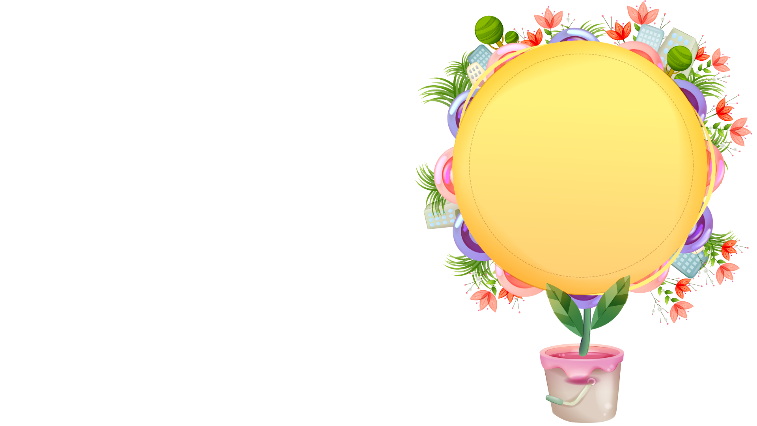 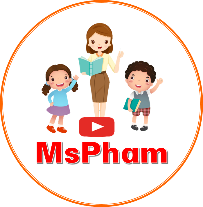 1
2
3
4
5
6
7
8
9
10
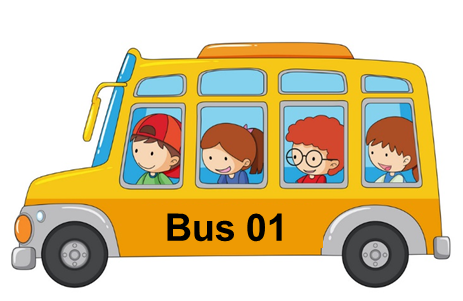 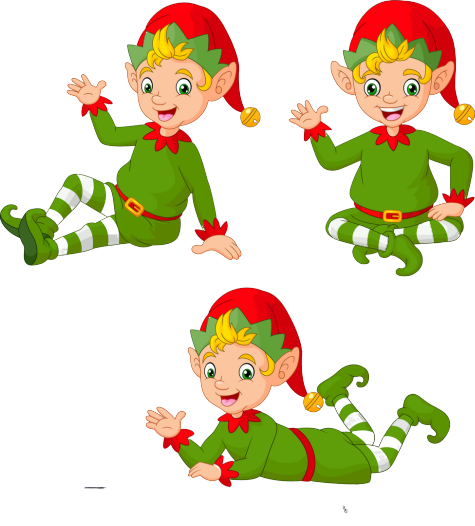 Next
[Speaker Notes: Ms Huyền Phạm - 0936.082.789 – YOUTUBE: MsPham.  Facebook: Dạy và học cùng công nghệ.]
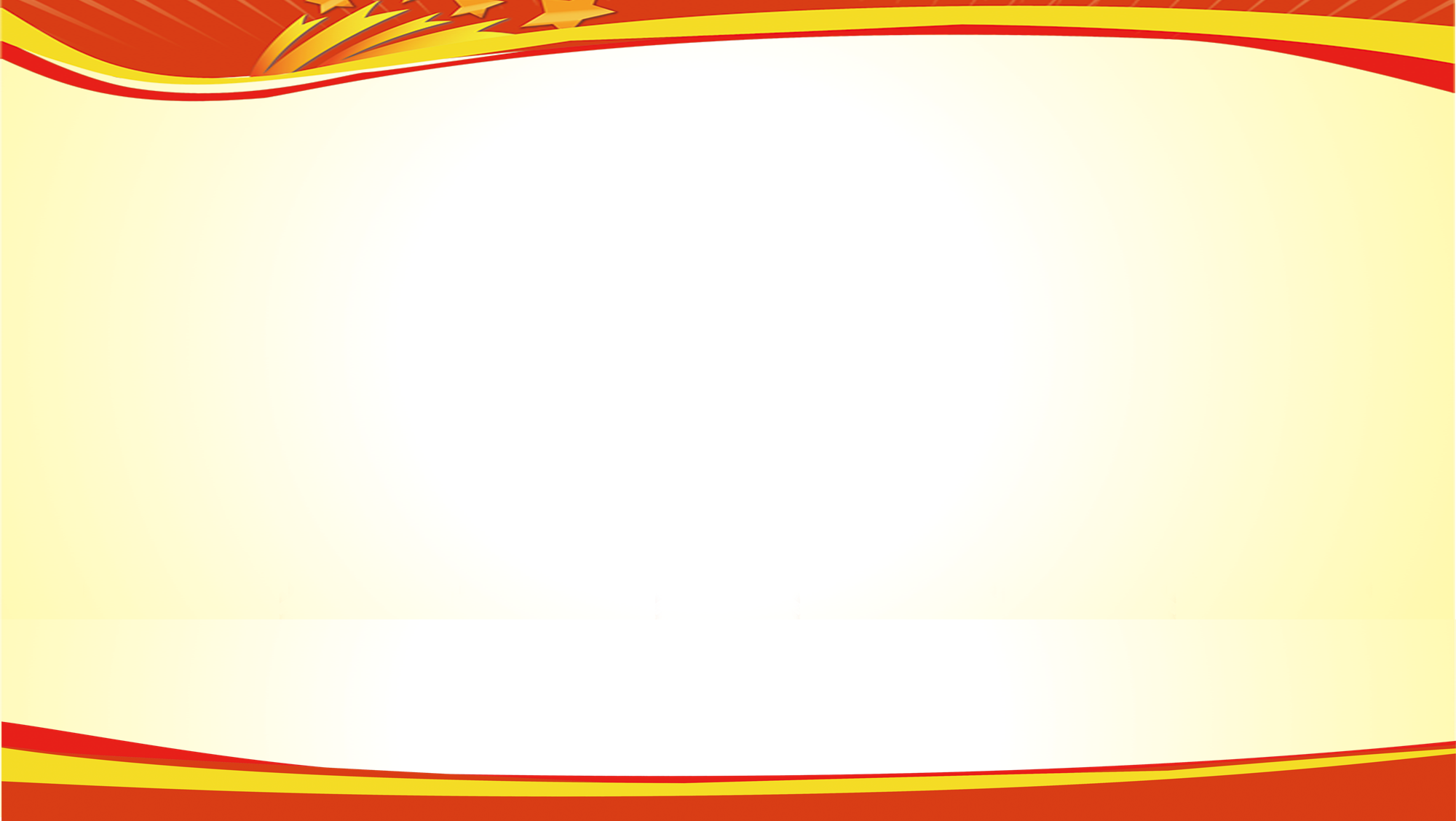 Ring The Golden Bell
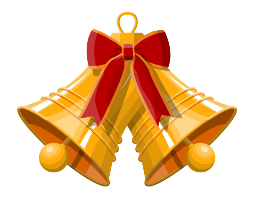 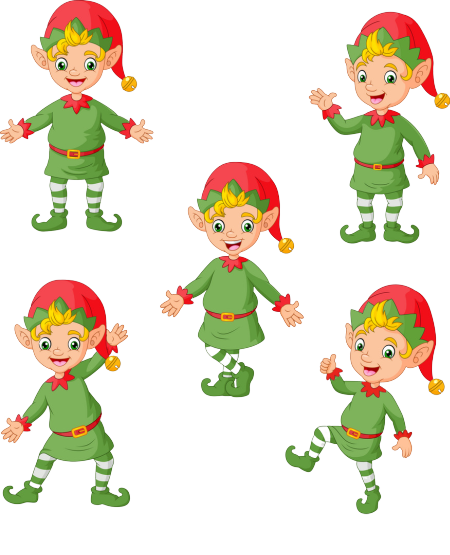 Question 8
Answer
How can I get to Cat Ba Island?
You can take a boat
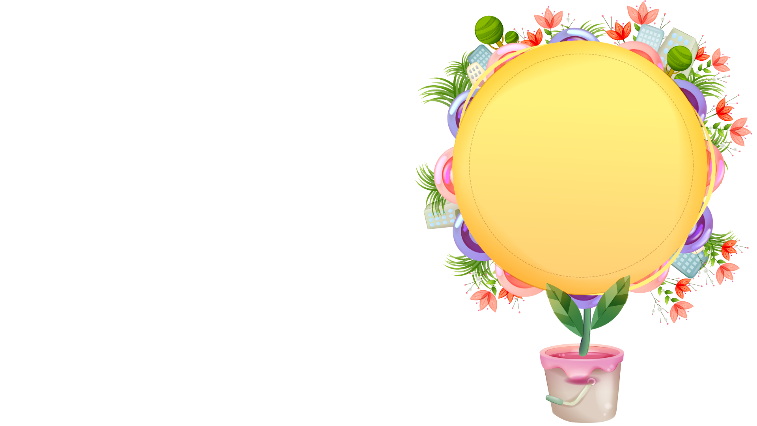 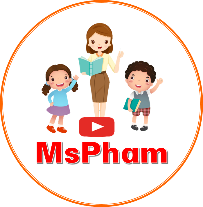 1
2
3
4
5
6
7
8
9
10
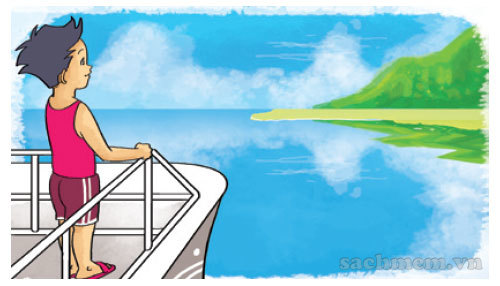 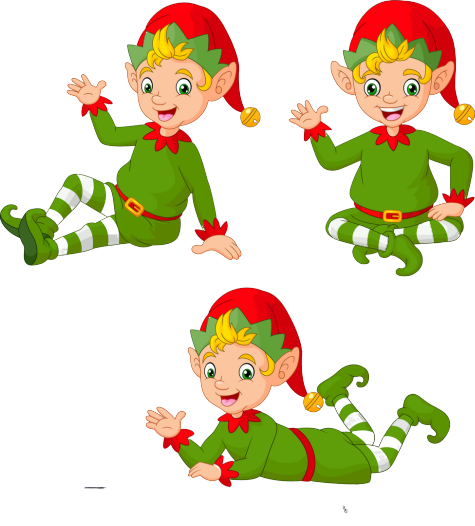 Next
[Speaker Notes: Ms Huyền Phạm - 0936.082.789 – YOUTUBE: MsPham.  Facebook: Dạy và học cùng công nghệ.]
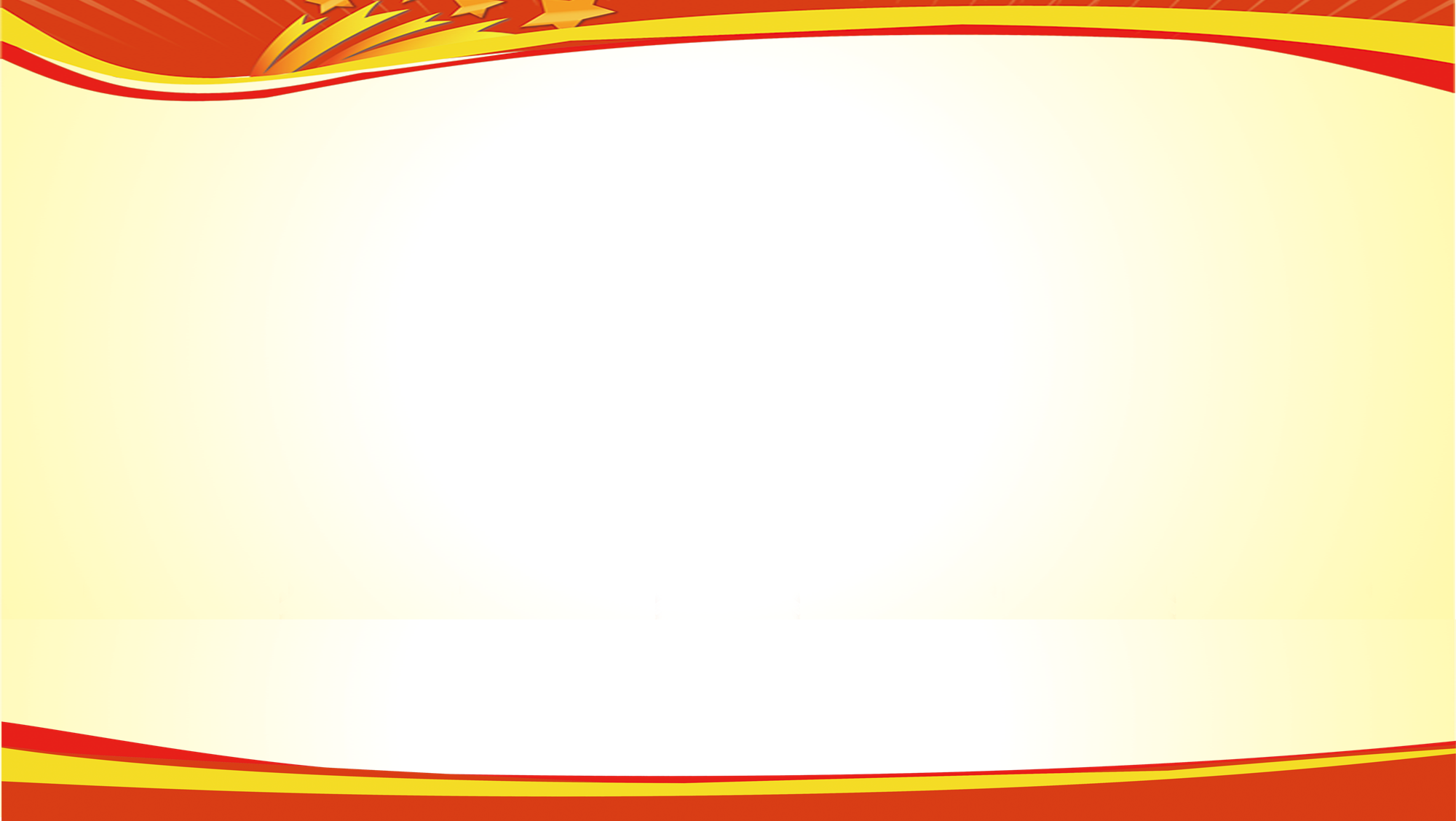 Ring The Golden Bell
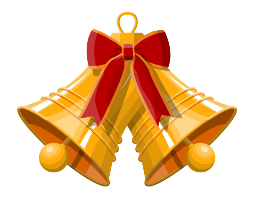 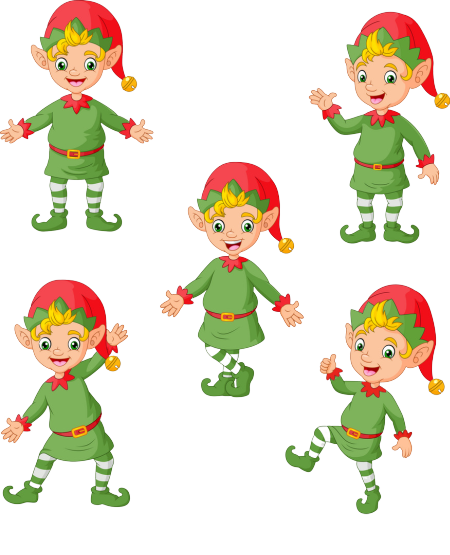 Question 9
Answer
____ Da Nang?
You can go by plane.
How can I get to
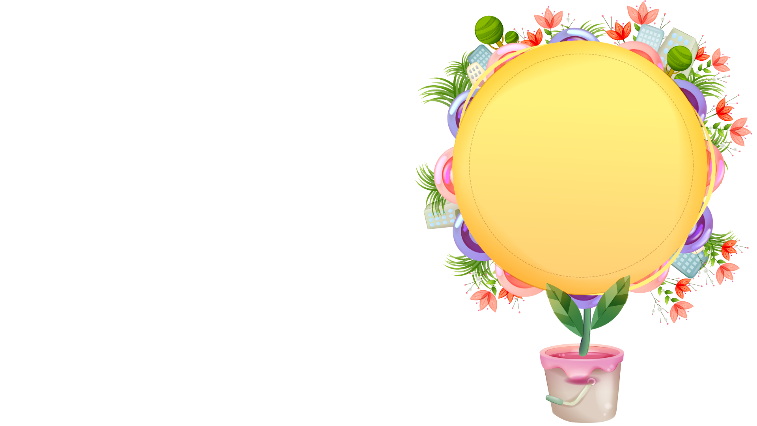 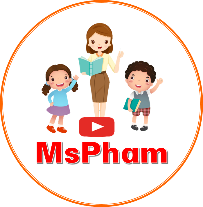 1
2
3
4
5
6
7
8
9
10
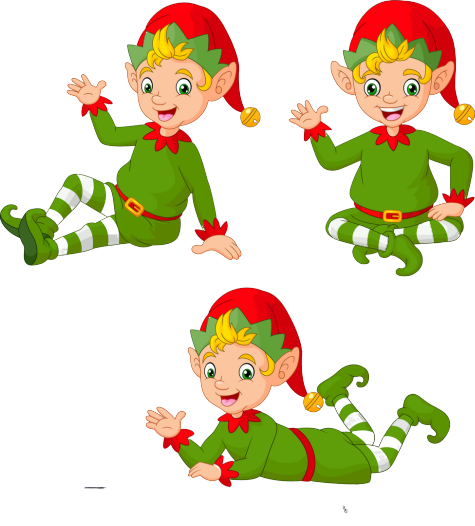 Next
[Speaker Notes: Ms Huyền Phạm - 0936.082.789 – YOUTUBE: MsPham.  Facebook: Dạy và học cùng công nghệ.]
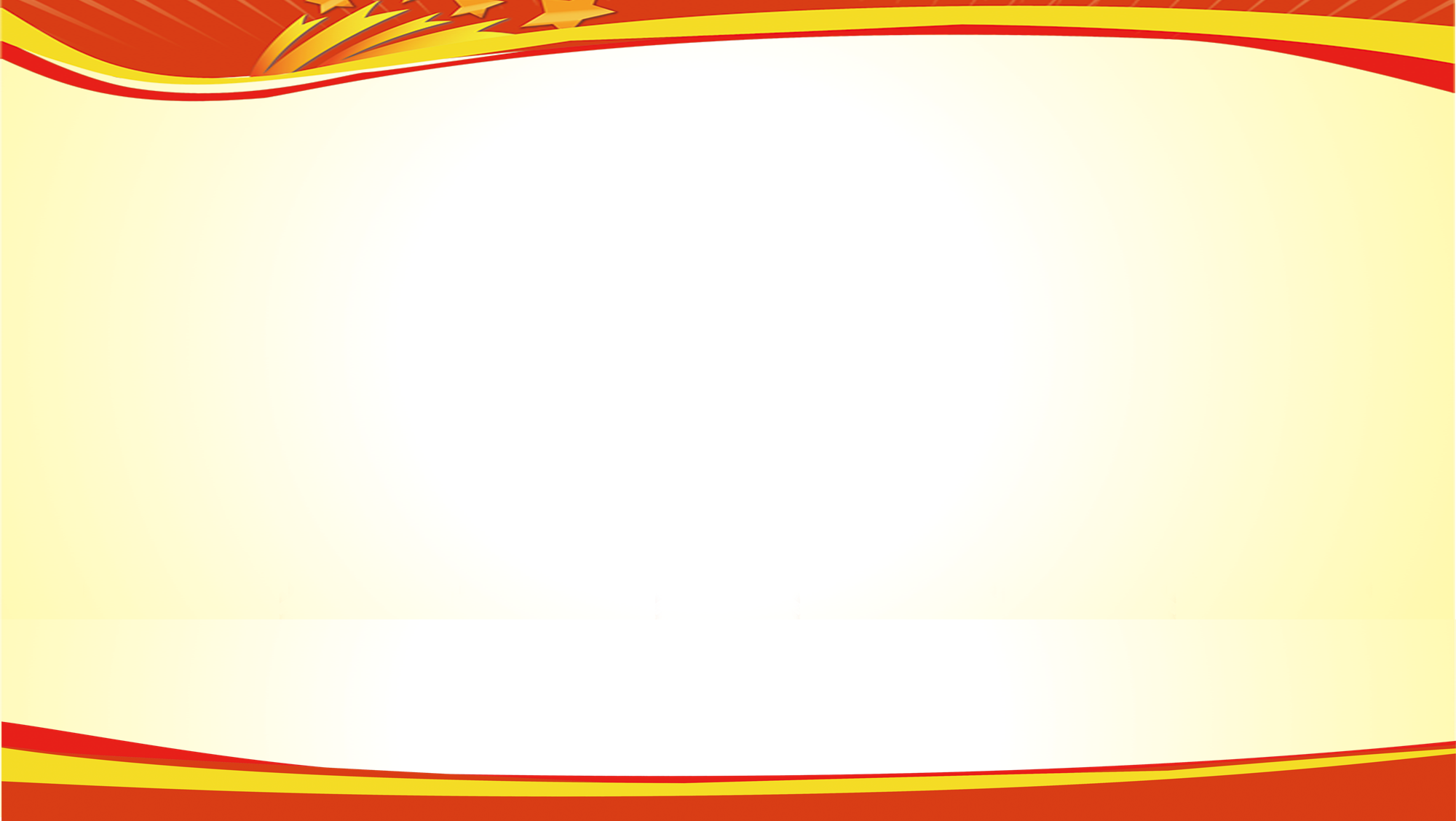 Ring The Golden Bell
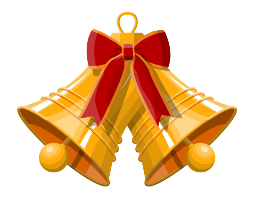 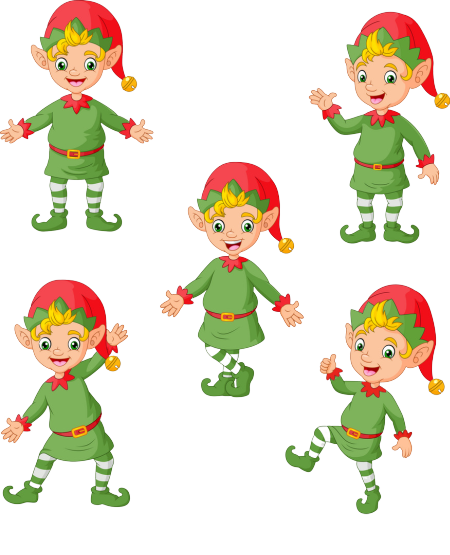 Question 10
Answer
____ Ho Chi Minh city?
They can take a coach.
How can they get to
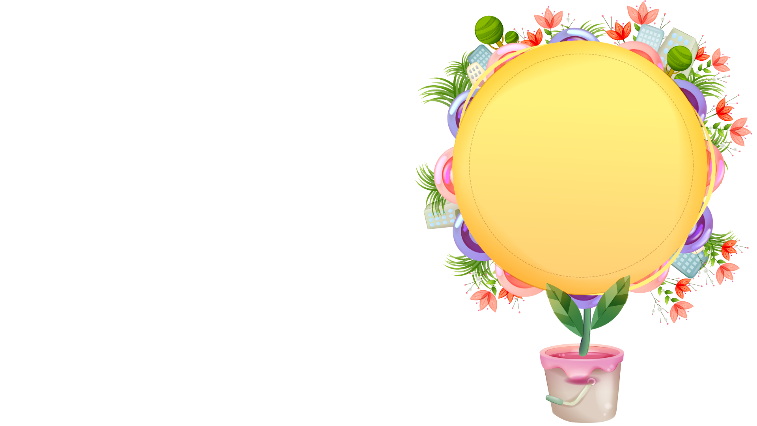 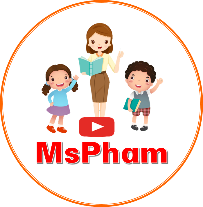 1
2
3
4
5
6
7
8
9
10
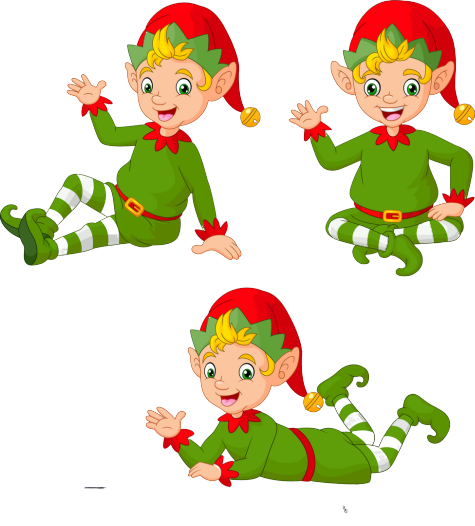 Next
[Speaker Notes: Ms Huyền Phạm - 0936.082.789 – YOUTUBE: MsPham.  Facebook: Dạy và học cùng công nghệ.]
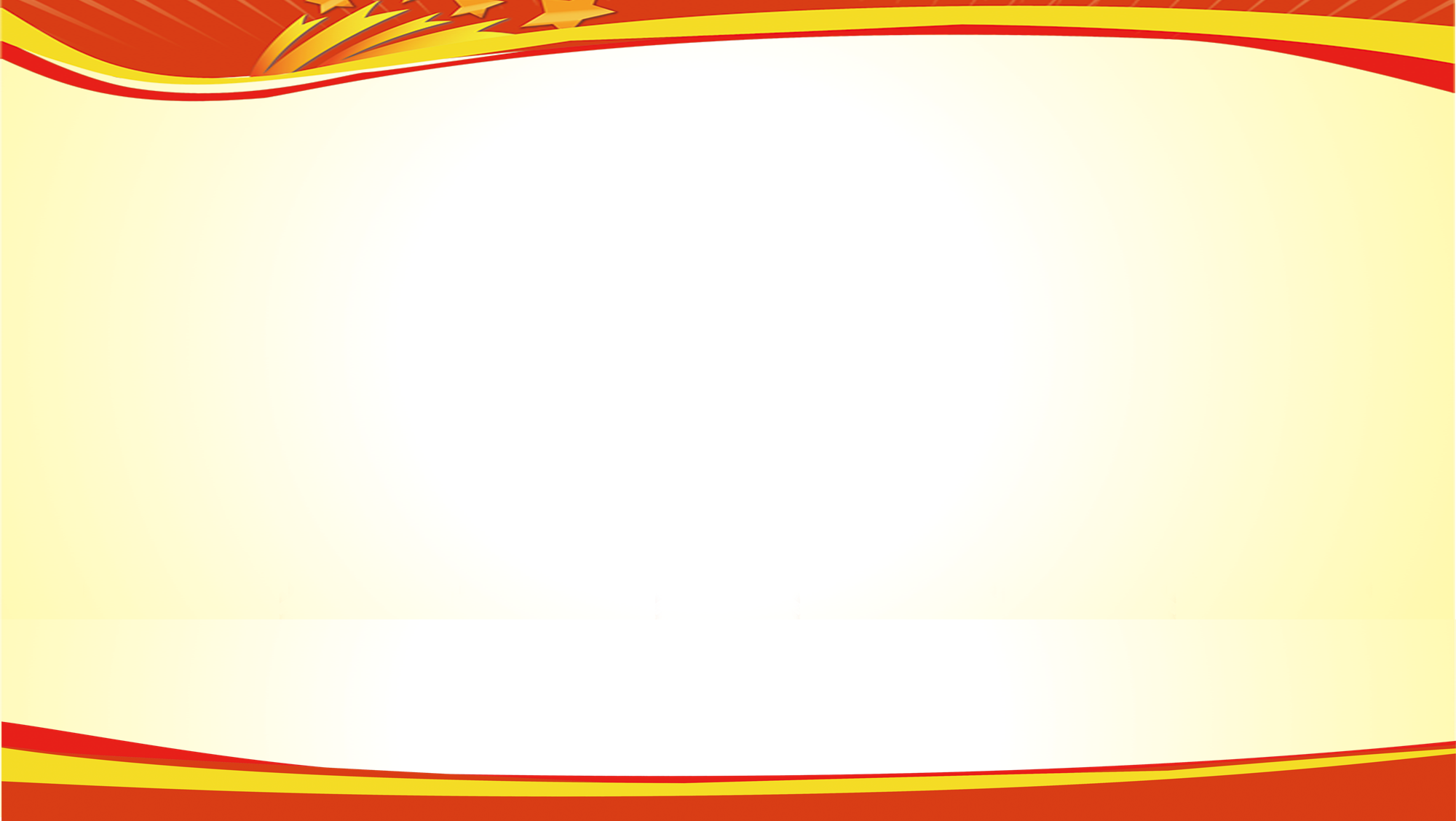 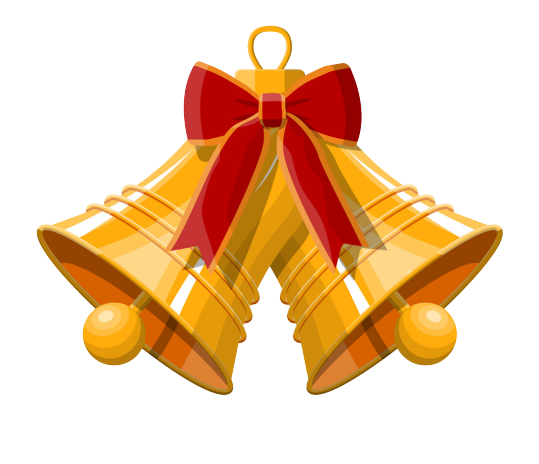 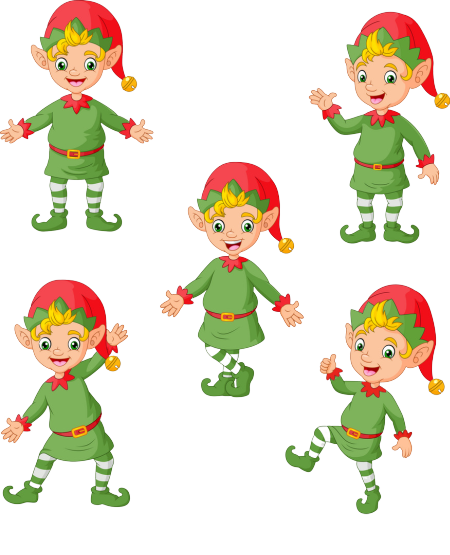 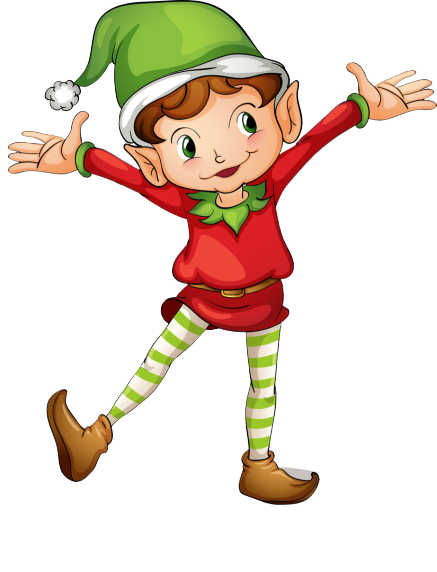 Rung chuông
Pronunciation
1. Listen and repeat.
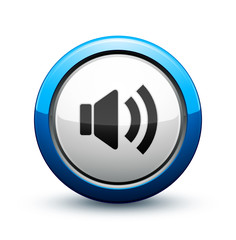 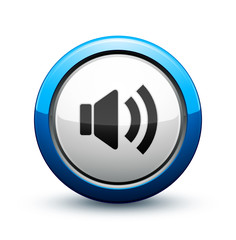 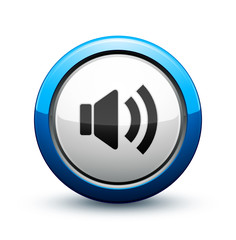 2. Listen and circle a or b.
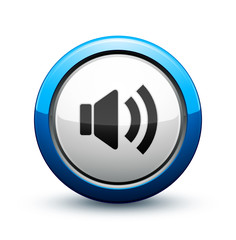 a.  It's opposite the museum.
b.  It's opposite the library.
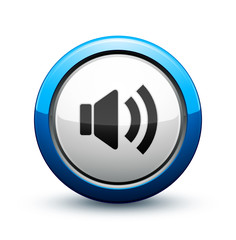 1. Where's the cinema?
a.  It's next to the supermarket.
b.  It's next to the stadium.
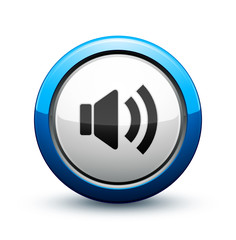 2. Where's the restaurant?
a.  It's on the corner of the street.
b.  It's at the end of the street.
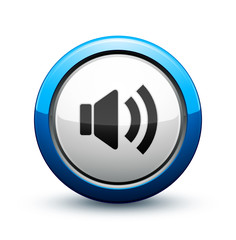 3. Where's the park?
Practise
3. Let’s chant.
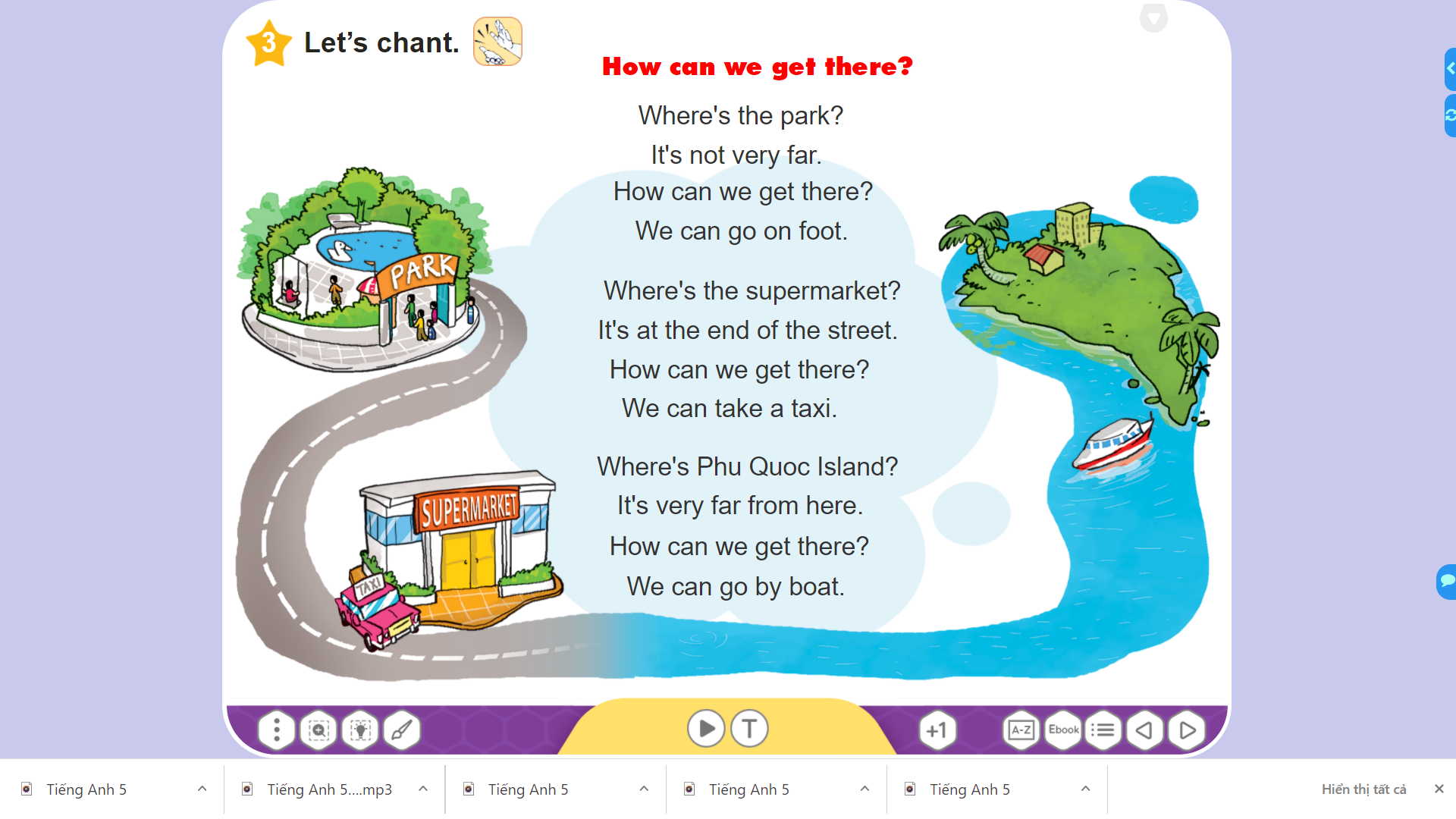 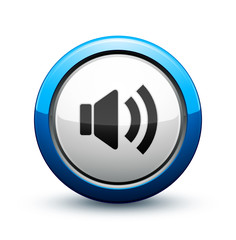 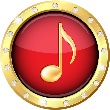 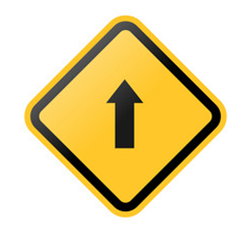 Vocabulary
Get off
: Xuống
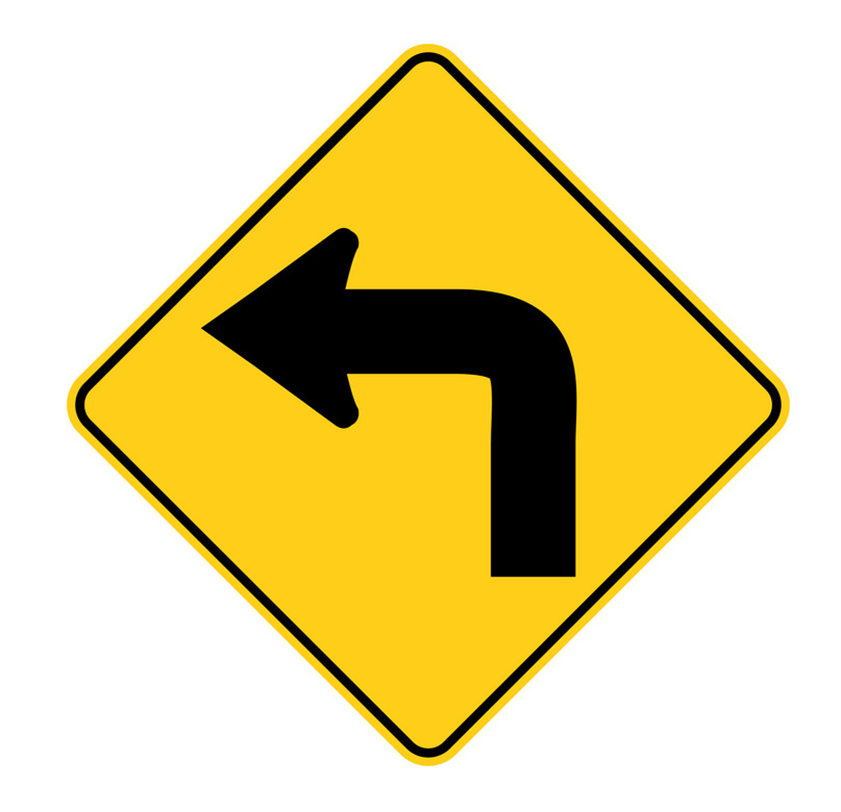 Stop
: Điểm dừng
On the left/right
: ở bên trái/phải
fence
: Hàng rào
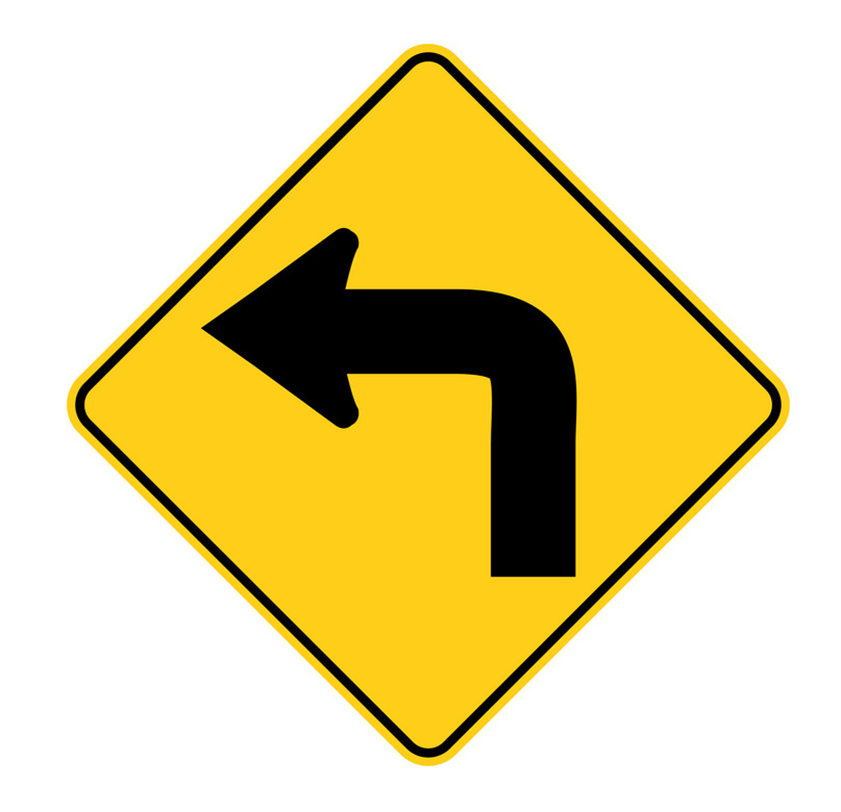 4.1. Label the places.
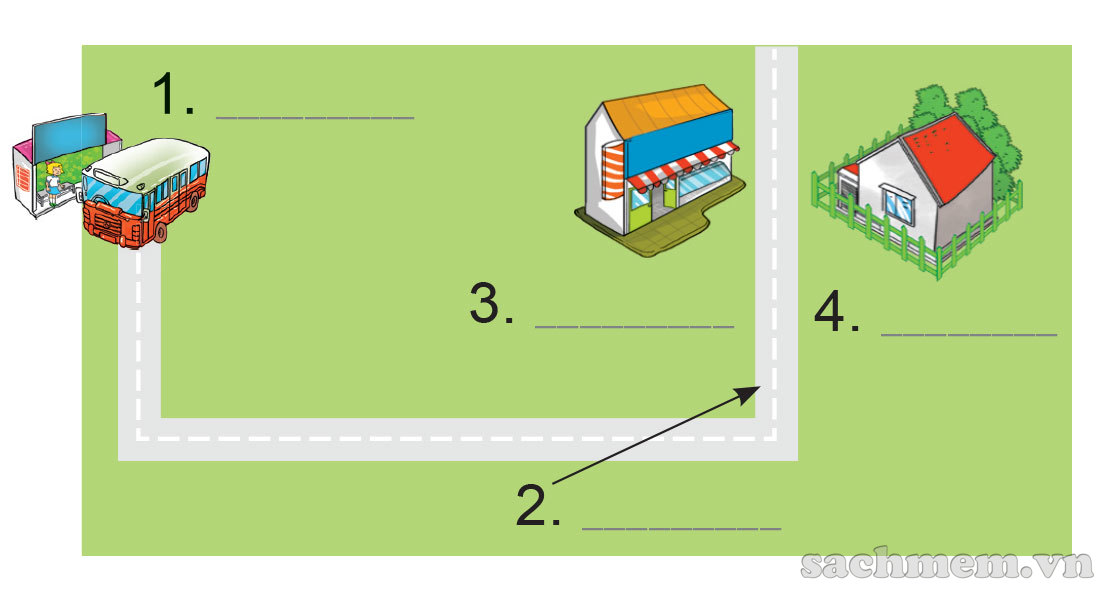 Dear Linda, 
I'm happy you're going to visit me. You can take bus Number 12 at West Street and get off at the fifth stop. Then walk along the street for five minutes. You will see Pear Street at the end of the street. Turn left and you will see a pharmacy on the left. My house is opposite the pharmacy. It is behind a green fence.
See you!
Tony
1. _____________
2. _____________
3. _____________
4. _____________
bus stop
Pear Street
pharmacy
Tony's house
4.2. Answer the questions.
1. What bus should Linda take?
She should take bus Number 12. 
2. Where should she get off the bus?
She should get off at the fifth stop. 
3. What's the name of the road at the end of the street?
It's Pear Street. 
4. What's opposite Tony's house?
A pharmacy is opposite his house.
Dear Linda, 
I'm happy you're going to visit me. You can take bus Number 12 at West Street and get off at the fifth stop. Then walk along the street for five minutes. You will see Pear Street at the end of the street. Turn left and you will see a pharmacy on the left. My house is opposite the pharmacy. It is behind a green fence.
See you!
Tony
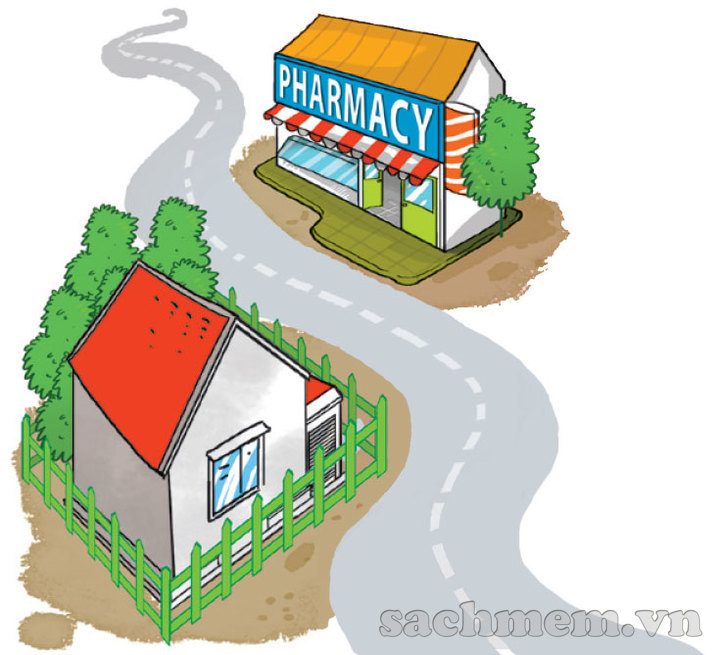 5. Write the directions.
1
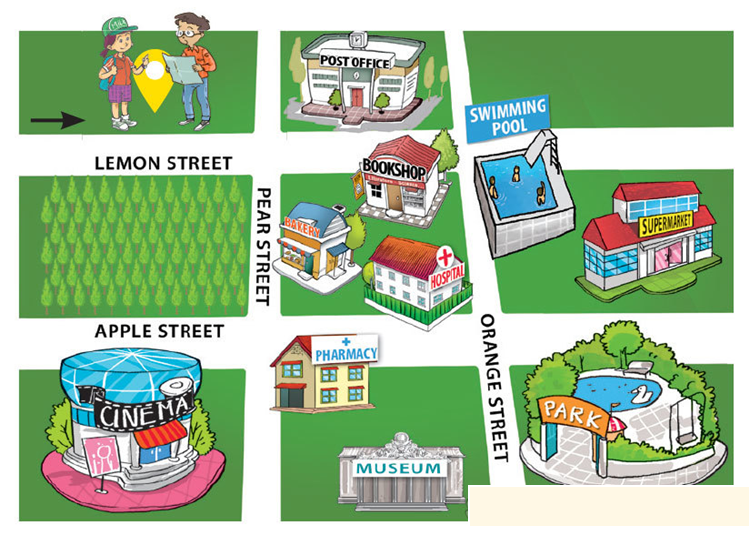 A: Where's the park?
B: You are here, at Lemon Street. Go _____________________
________________________
________________________
___________________________.
straight ahead. 
Turn right at Orange Street. 
The park is on the corner of 
Orange Street and Apple Street.
5. Write the directions.
2
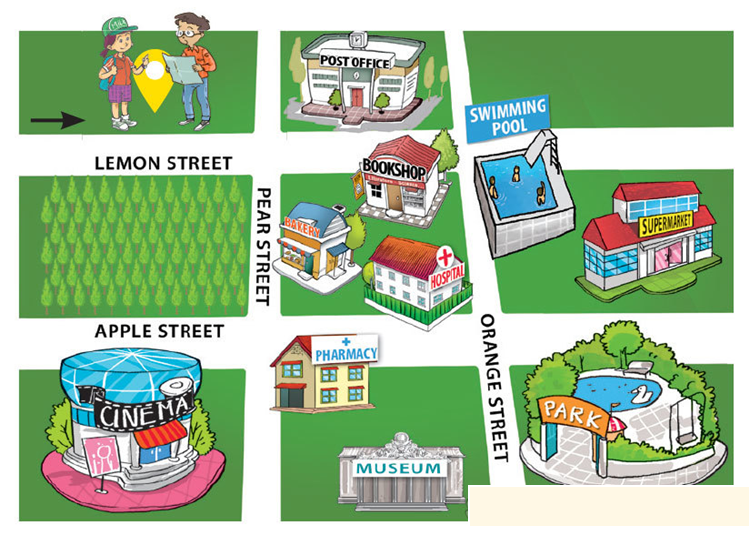 A: Where's the pharmacy?
B: Go ______________________
___________________________
___________________________
___________________________.
straight ahead. 
Turn right at Pear Street. 
The pharmacy is on the corner of
Pear Street and Apple Street.
5. Write the directions.
2
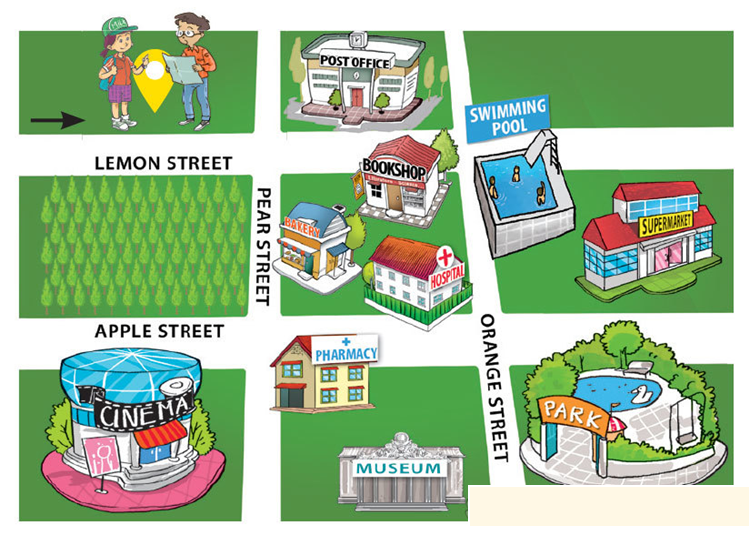 A: Where's the pharmacy?
B: Go ______________________
___________________________
___________________________
___________________________.
straight ahead. 
Turn right at Pear Street. 
The pharmacy is opposite the 
cinema.
6. Project